Retail
Culture &
C O N N E C T
Electrical
Goodwill
Introductions
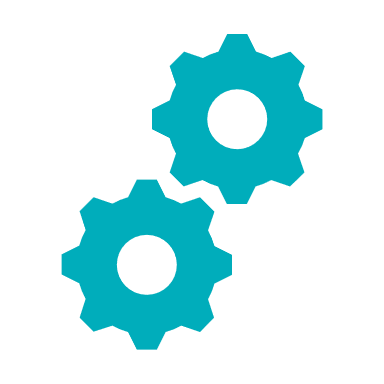 Dylan Chamberlain: 
Retail District Manager
Goodwill
Objectives
Goodwill
[Speaker Notes: Examine the value of electronic products (covered thru facilitation)
Explore product value indicators
Review eBay product/value information
Demonstrate]
Icebreaker
Goodwill
[Speaker Notes: Before we get started, let’s start with an icebreaker. Talk amongst your tables: what is the most hard to identify electronic you’ve seen in your time with Goodwill? Compare stories and choose one to share with the room. What was the electronic? What made it hard to identify? What tools did you land on to identify it? What did it sell for?]
Mystery Machine
What is this? 

How would you begin to find out?

What tools are available to you?
[Speaker Notes: Dylan: Open up the session with the questions/prompts above for the attendees. Let them talk through the answers. Then tell your story about receiving this item, how you were able to identify it, and the price it commanded. Rope this story back to the idea that there is a lot of value to be realized in electronic items. You’re going to share how to get better at it.]
Indicators
Brands, Features, Age, Quality
Goodwill
Indicators: Brands
Kitchen Appliances
Tools
AV/Stereo
Gaming
PC/Computer
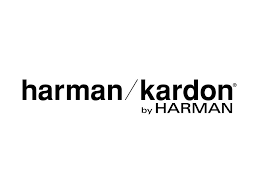 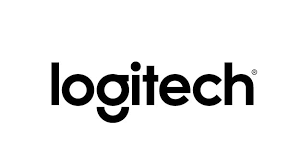 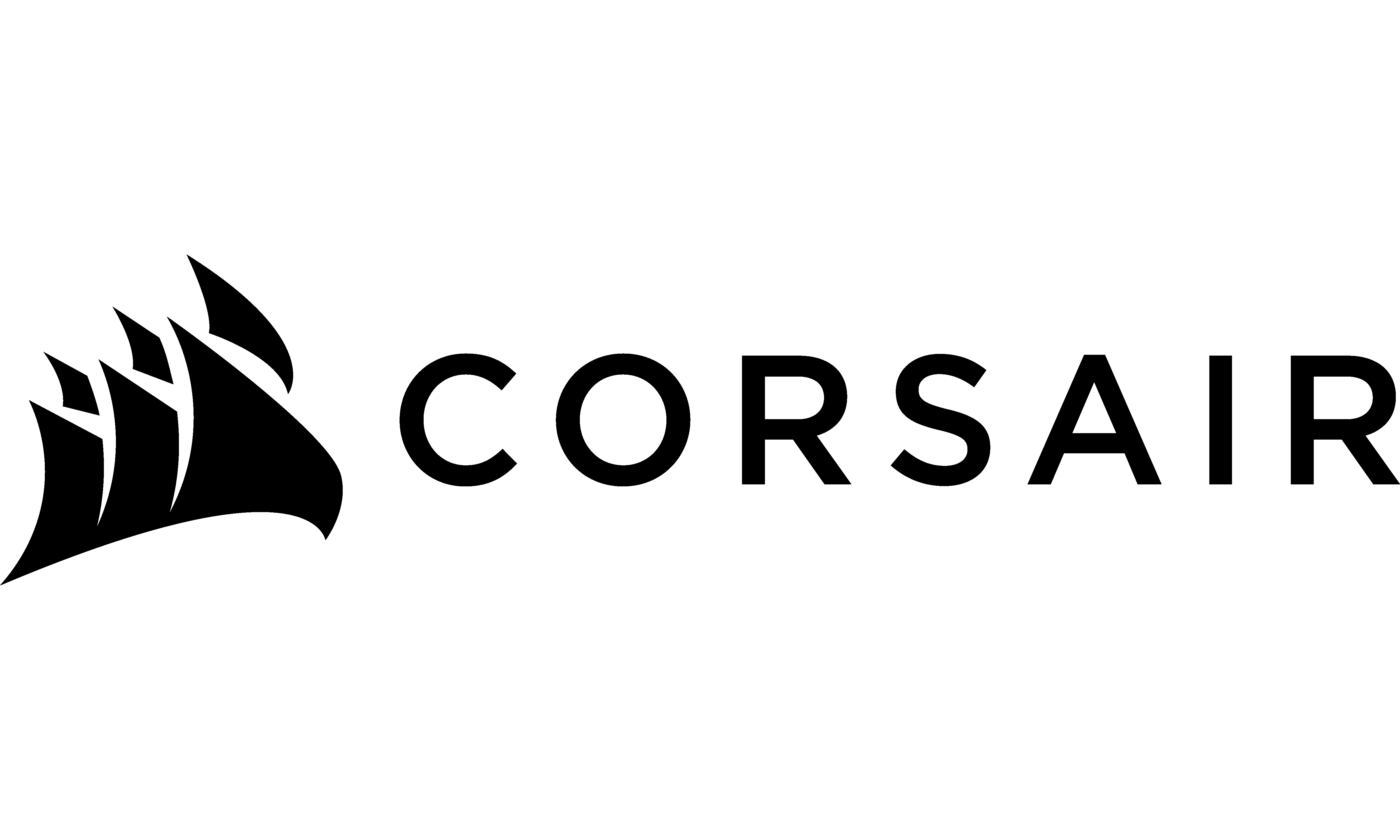 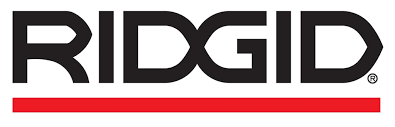 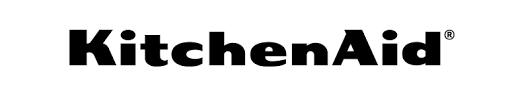 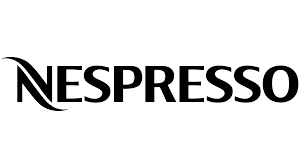 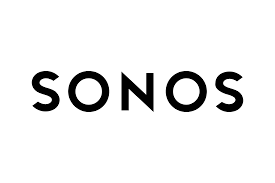 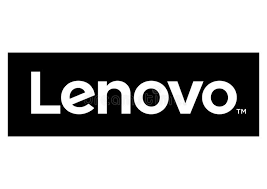 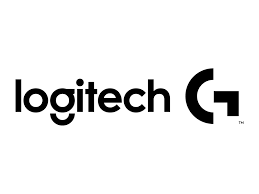 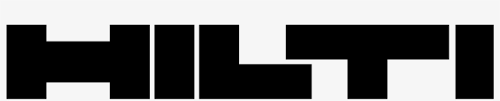 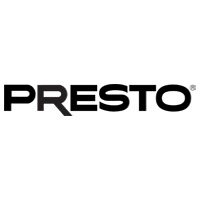 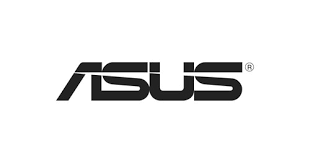 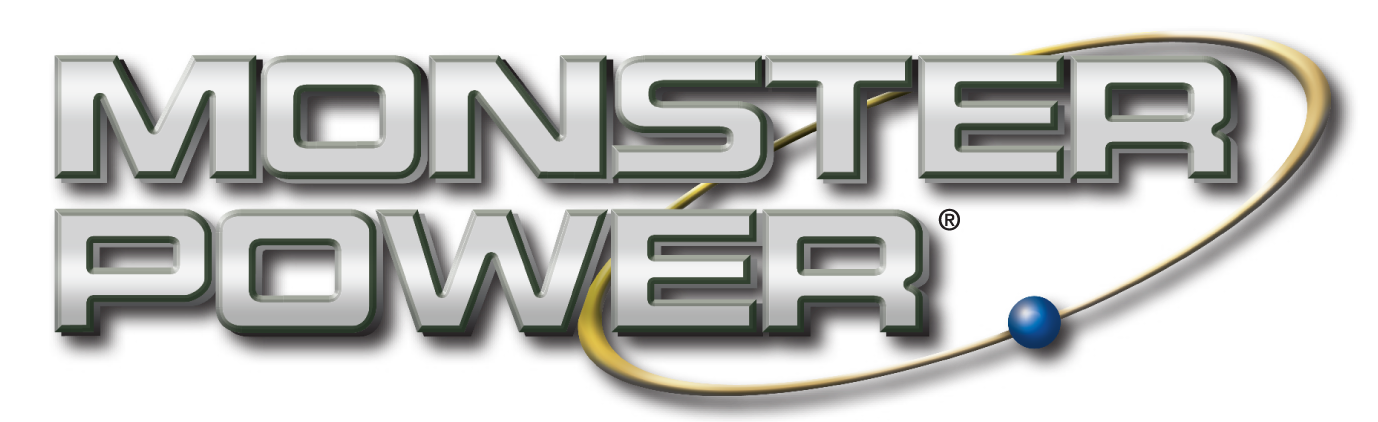 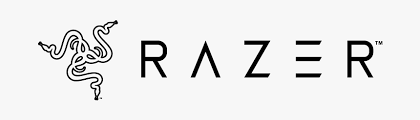 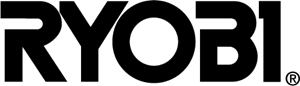 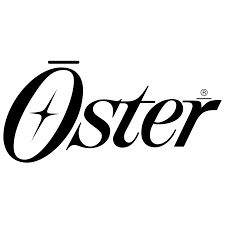 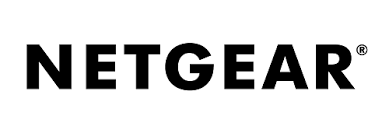 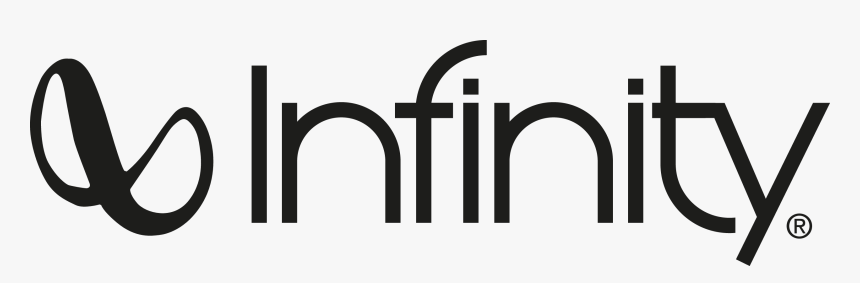 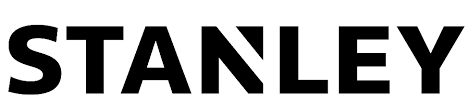 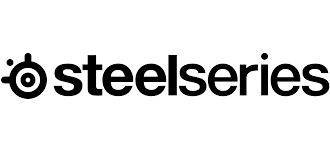 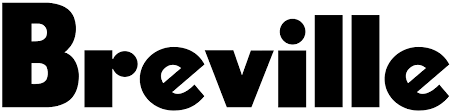 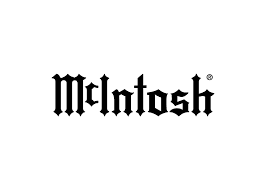 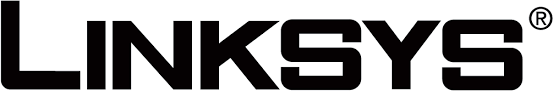 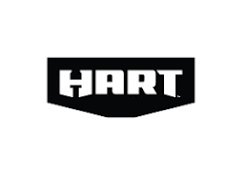 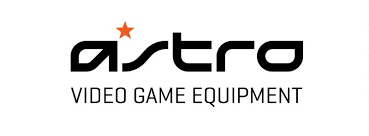 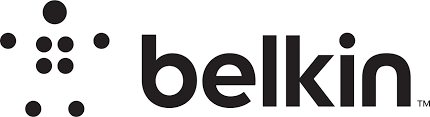 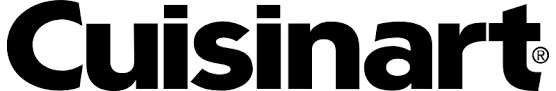 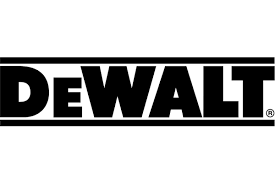 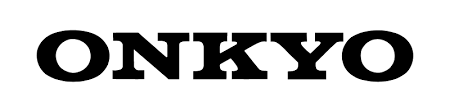 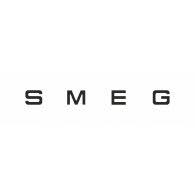 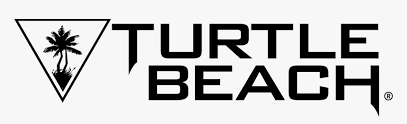 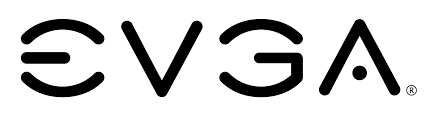 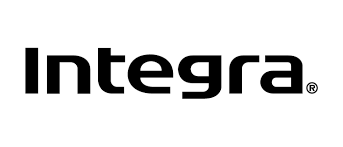 [Speaker Notes: Gaming: Steel Series, ASUS ROG, Turtle Beach, Astro Gaming, Logitech G, Razer
Computer: Asus, Logitechm Lenovo, Netgear, Linksys, Belkin, Blue Yeti Microphone, EVGA
Kitchen Applicances – Kitchen Aid, Cuisinart, Breville, Oster, Hamilton Beach, Presto, Nespresso
Tools: Chicago Electric, Makita, Dewalt, Stanley, Ryobi, Hart, Hilti, Rigid]
Indicators: Features
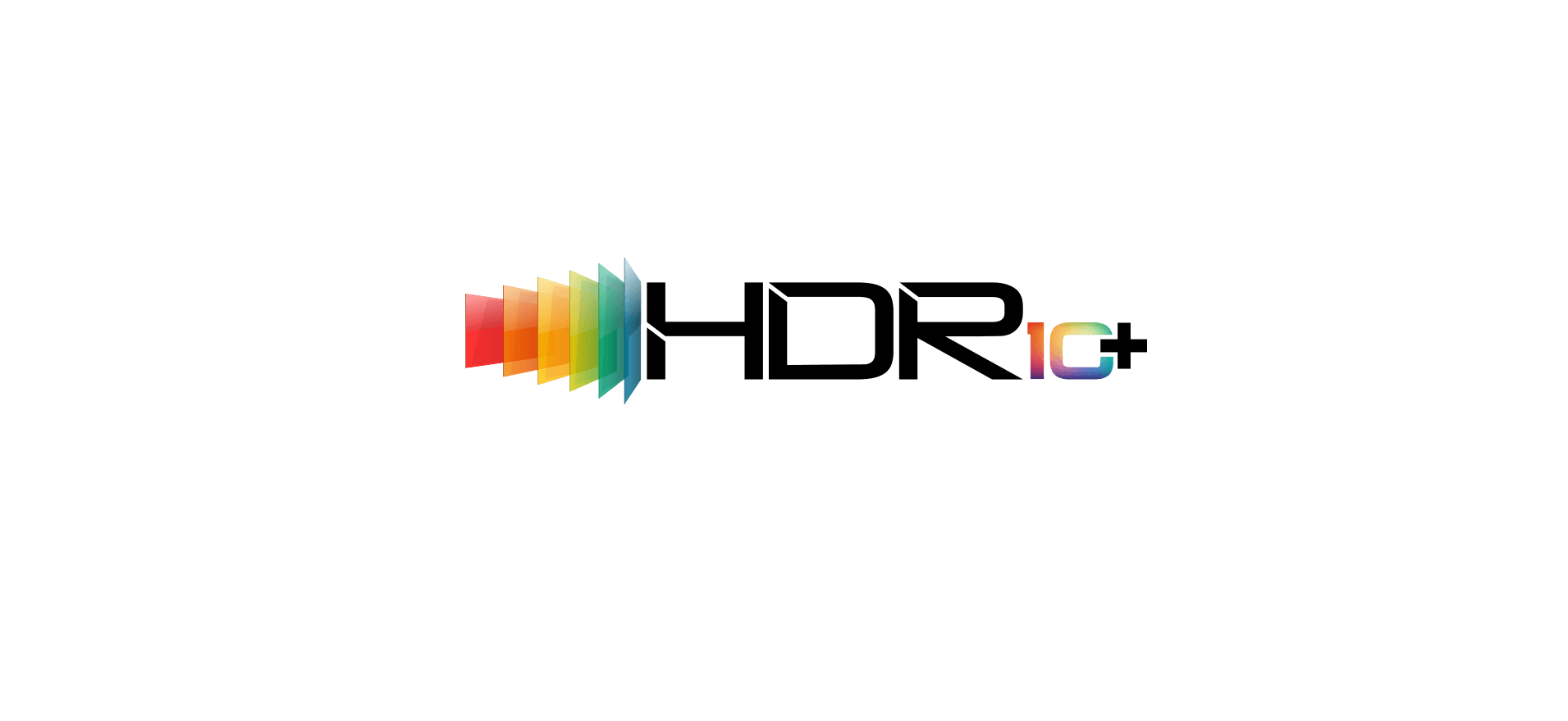 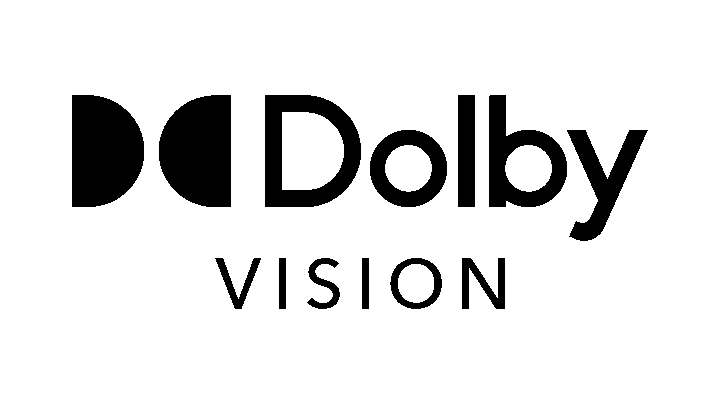 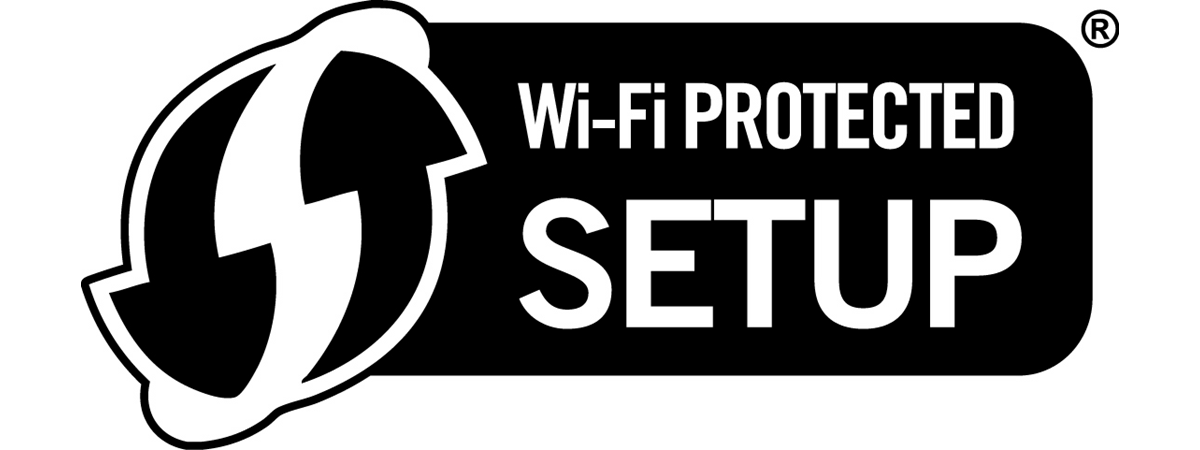 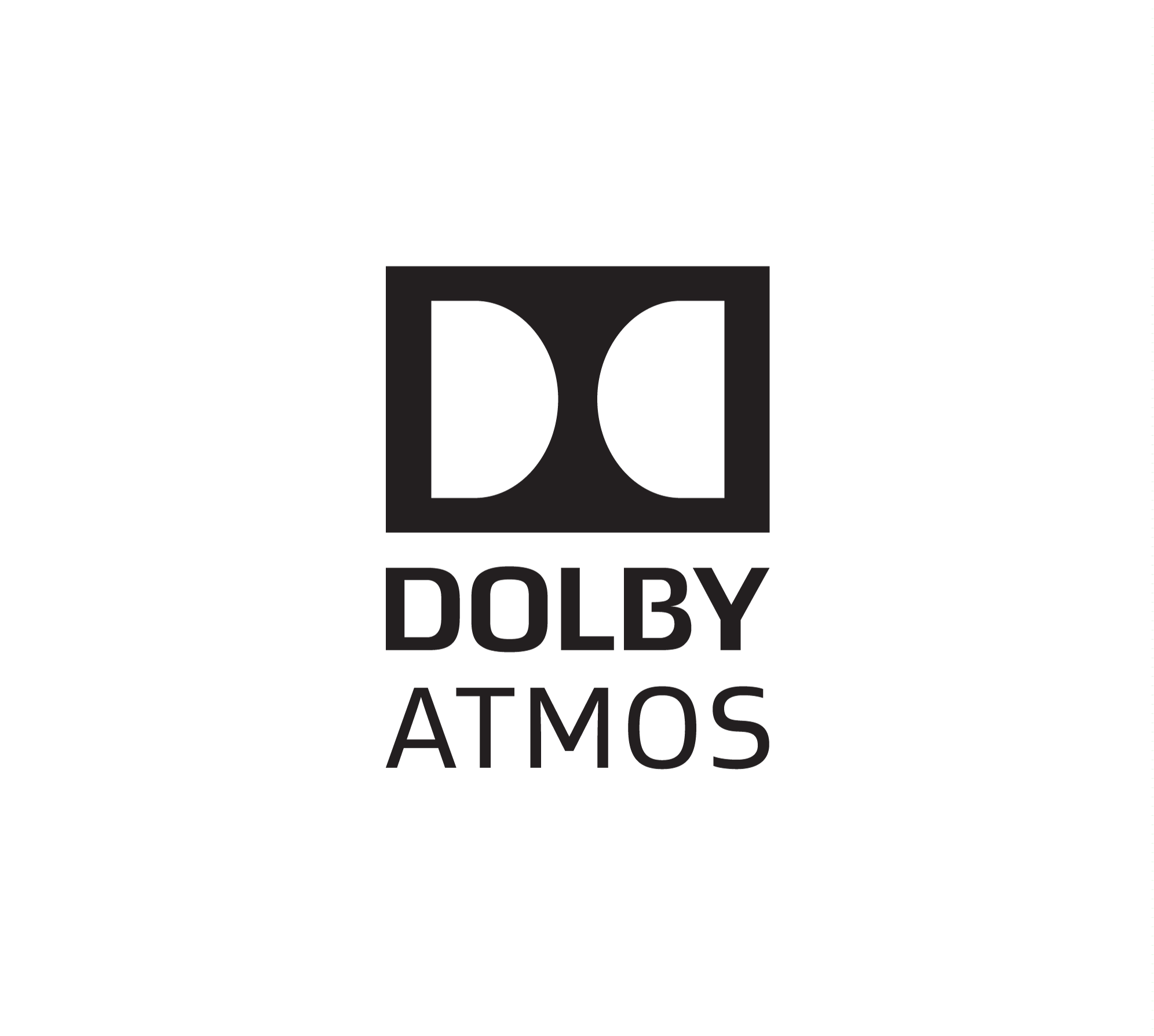 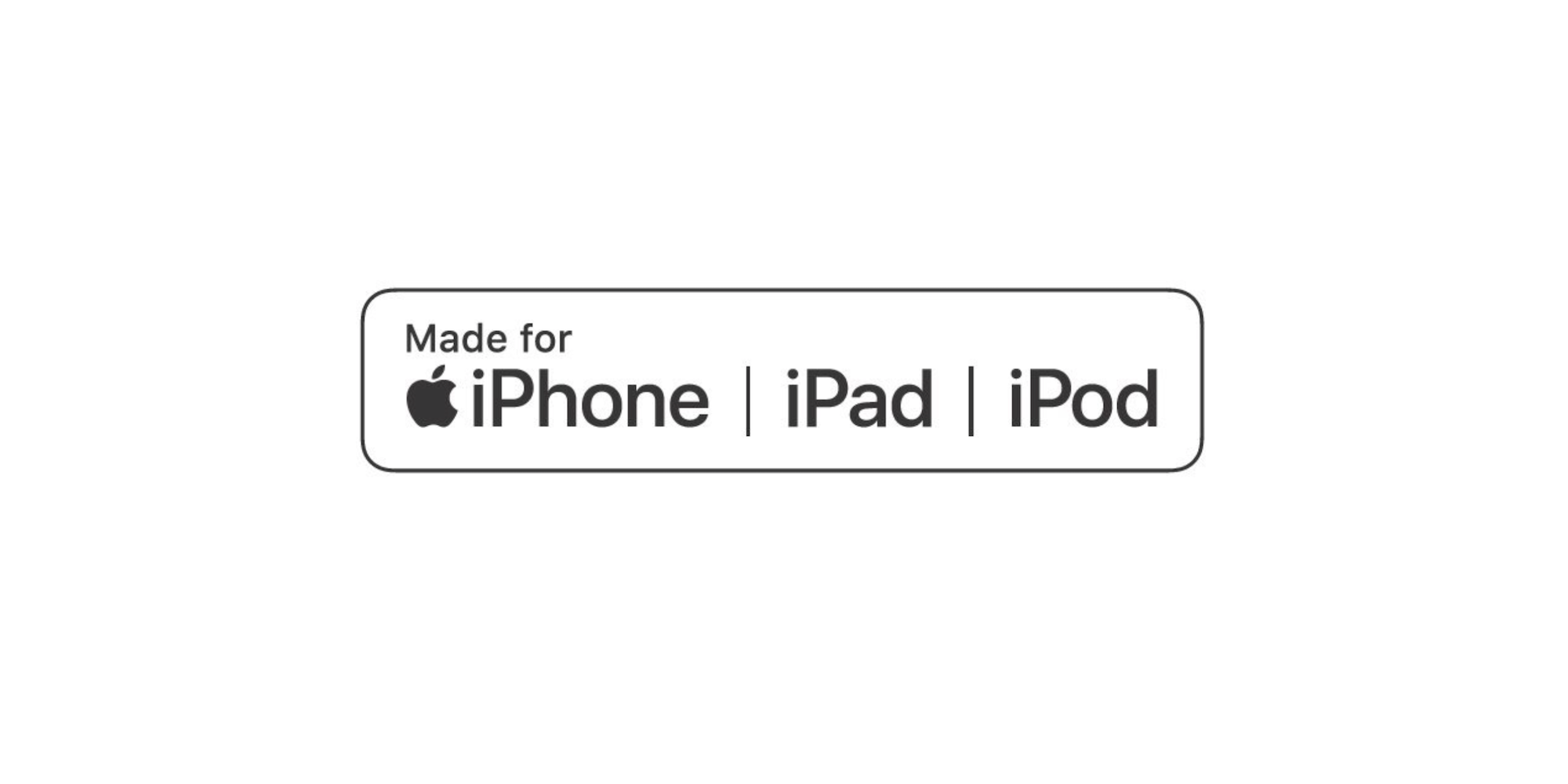 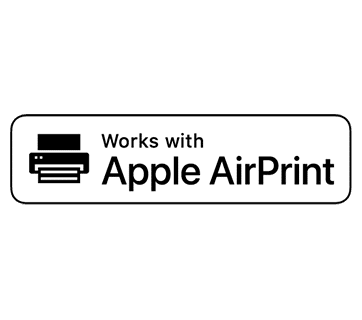 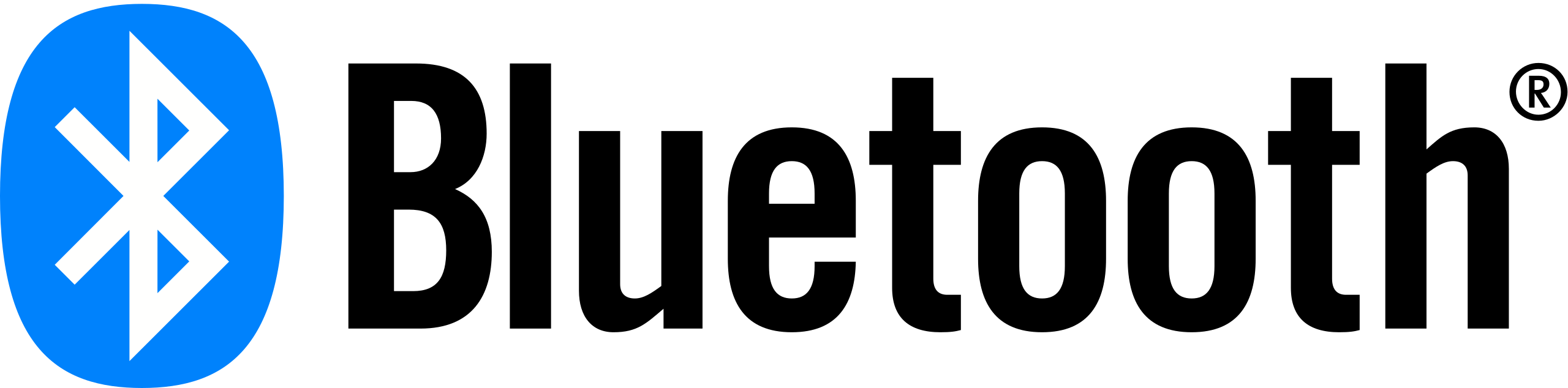 [Speaker Notes: Dylan: review what external compatibility markers to look for that might indicate value.]
Activity
Indicators: Age
Goodwill
[Speaker Notes: Is this hands-on or a digital activity? I’ll need an explanation to help. 
Bearing in mind that this will need to be adapted to GIMV, digital is best. ]
Indicators: Age
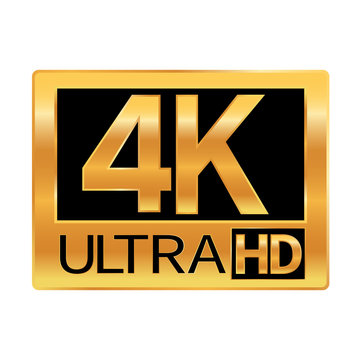 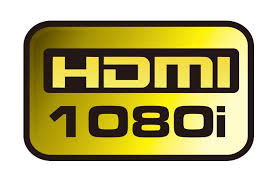 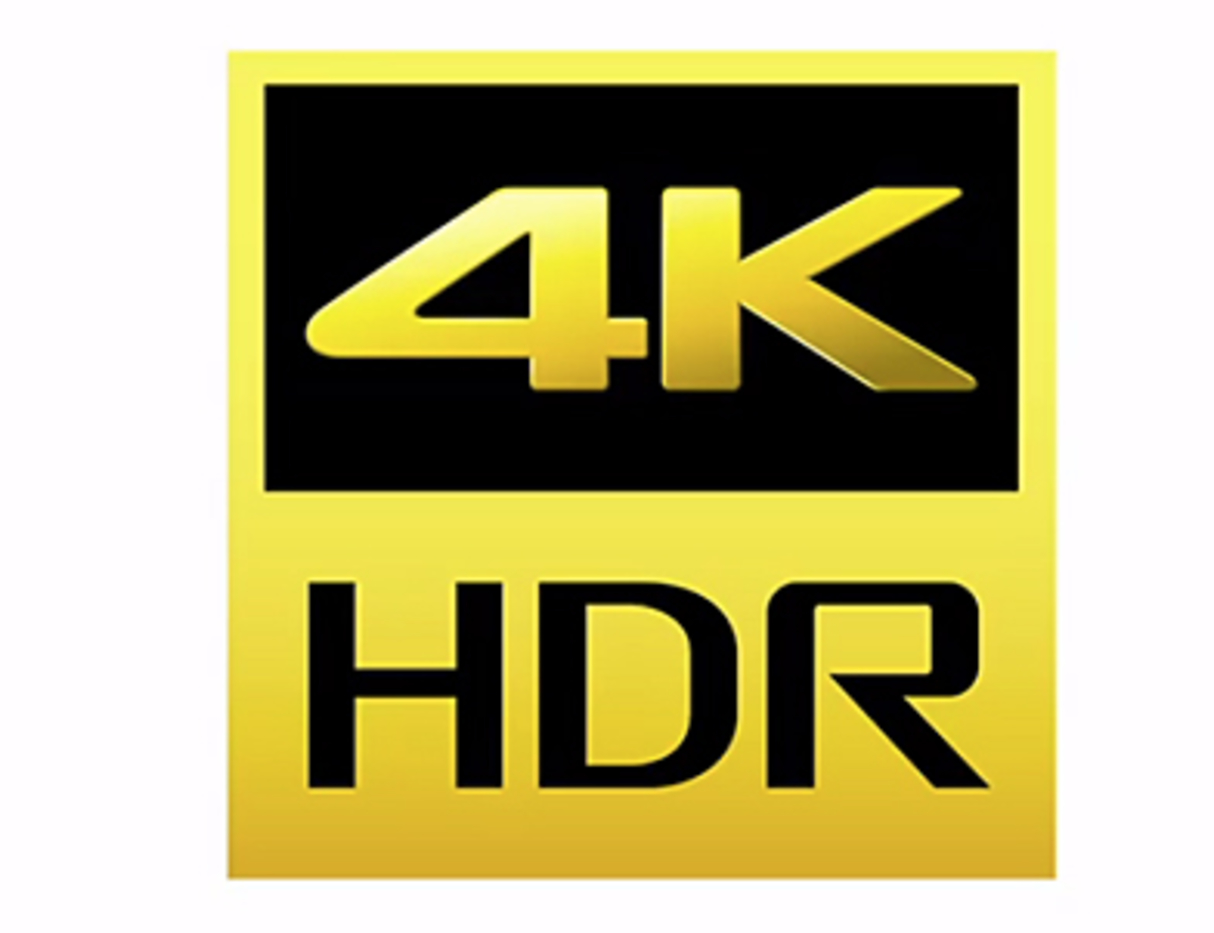 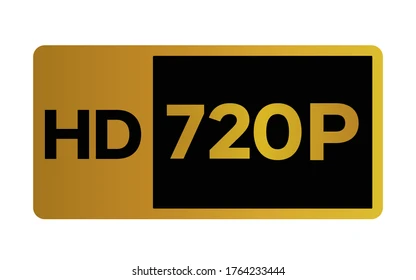 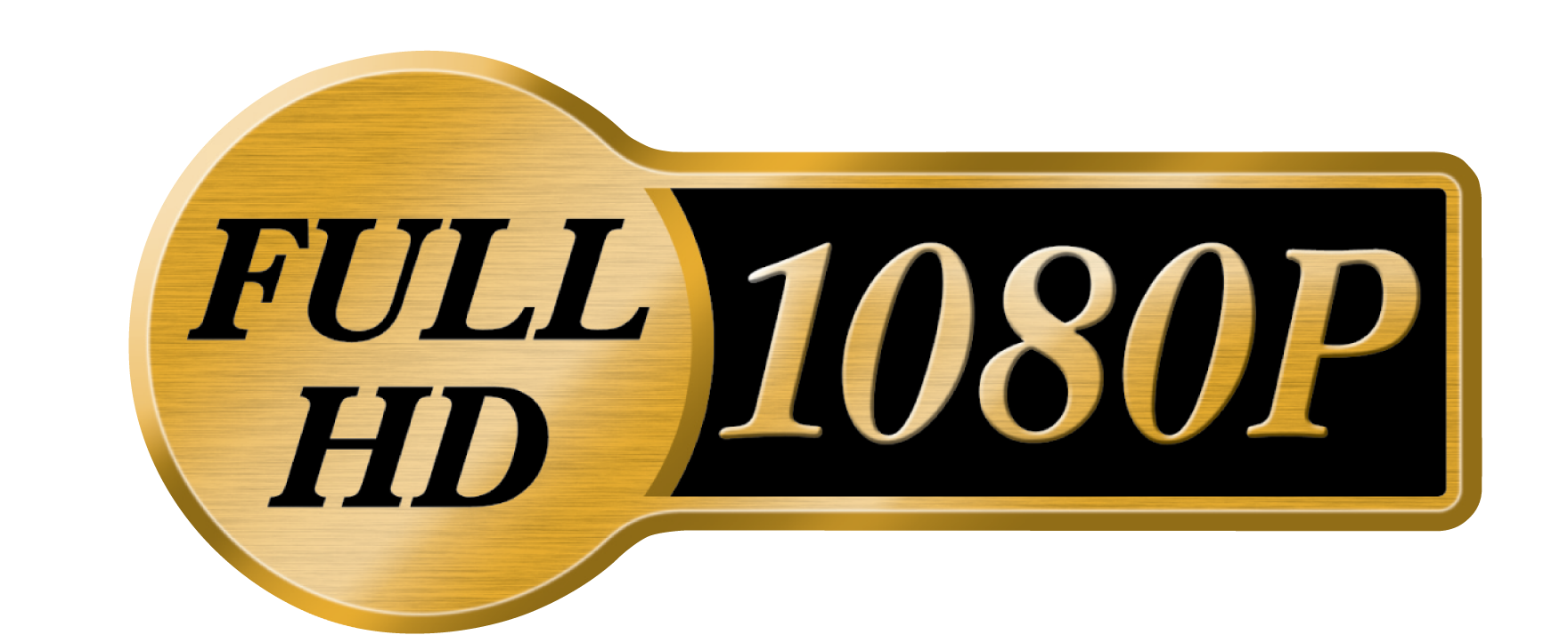 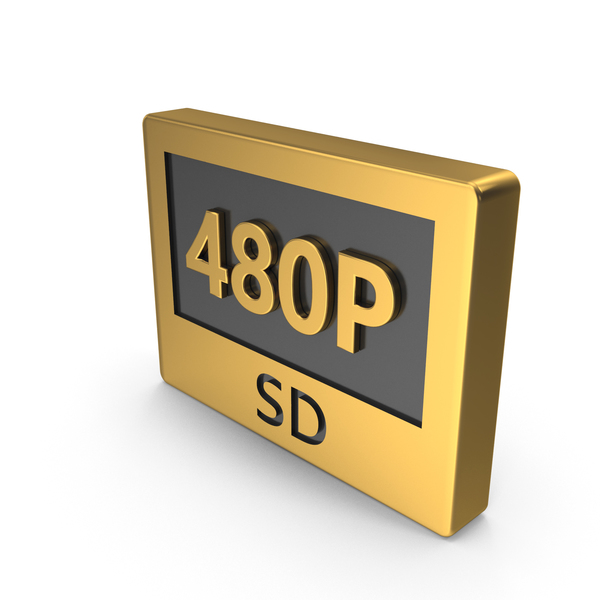 [Speaker Notes: Turn this into a table activity: either laminated matching game or digital Kahoot participation. 

Correct order: 480<720<1080i<1080P<4K<4K HDR<8K]
Build Quality
Construction, Weight, Input
Goodwill
Indicators: Construction
Buttons & Knobs
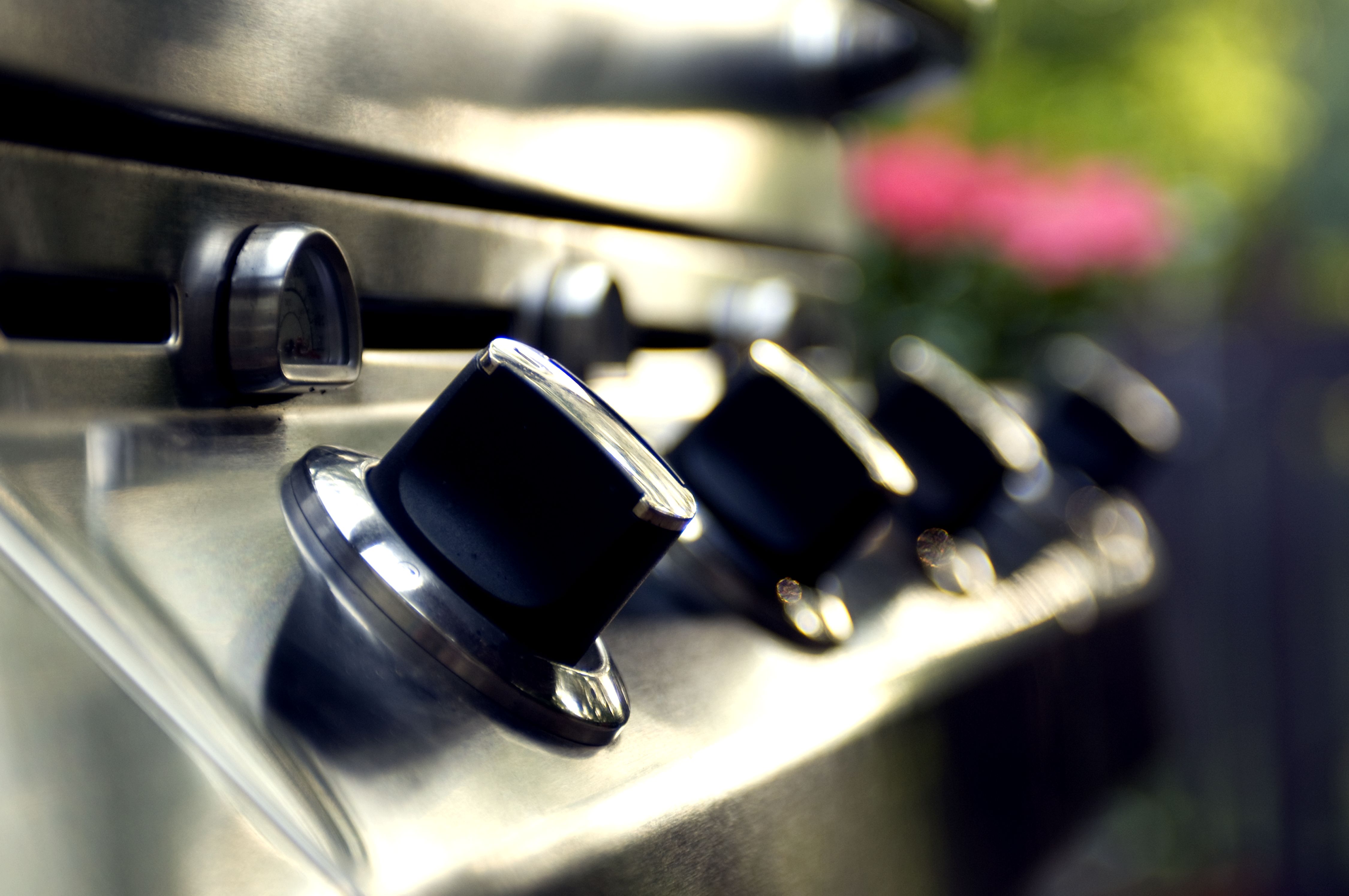 Mechanical buttons

Removable knobs

Hollow/plastic accessories
[Speaker Notes: Turn this into a table activity: either laminated matching game or digital Kahoot participation.]
Indicators: Construction
Cords
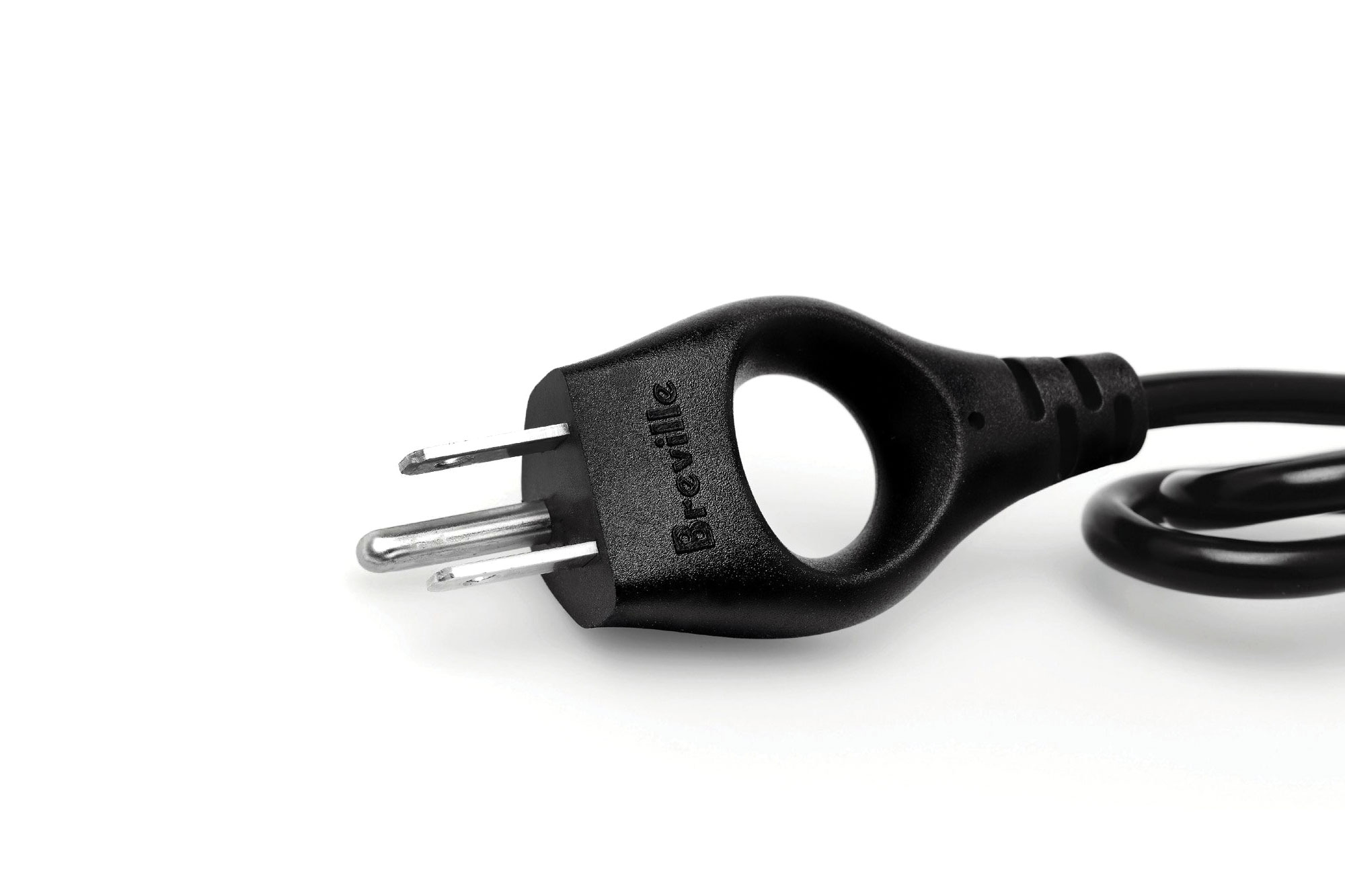 Gauge/thickness

Magnetic connector 

Branded cords
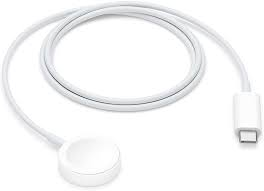 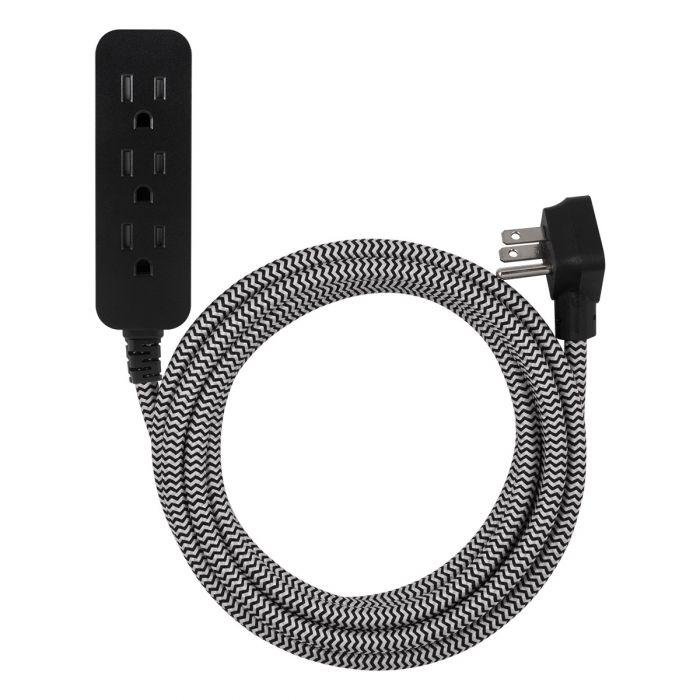 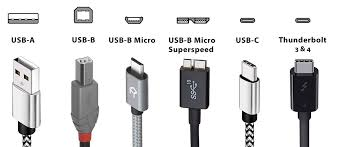 [Speaker Notes: Turn this into a table activity: either laminated matching game or digital Kahoot participation.]
Indicators: Quality
AV Input
NEEDS CONTENT
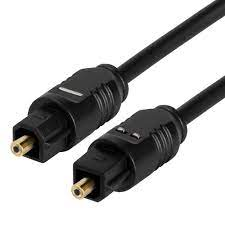 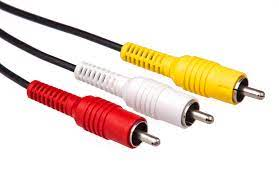 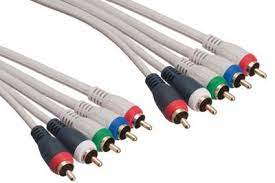 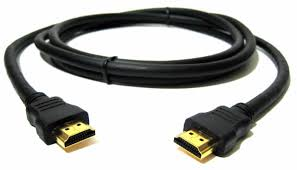 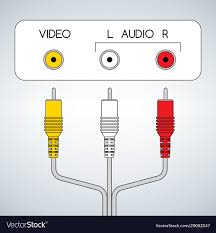 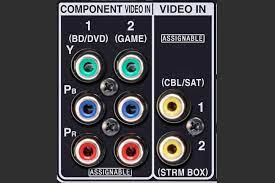 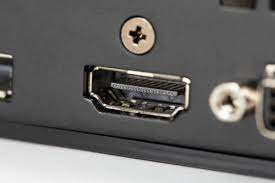 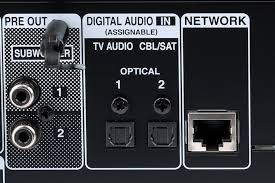 [Speaker Notes: Make this into a matching exercise?]
Activity
Blind Box
Goodwill
Ebay
Recent Sale Value
Goodwill
Ebay
Recent Sale Value
STEP 1
STEP 2
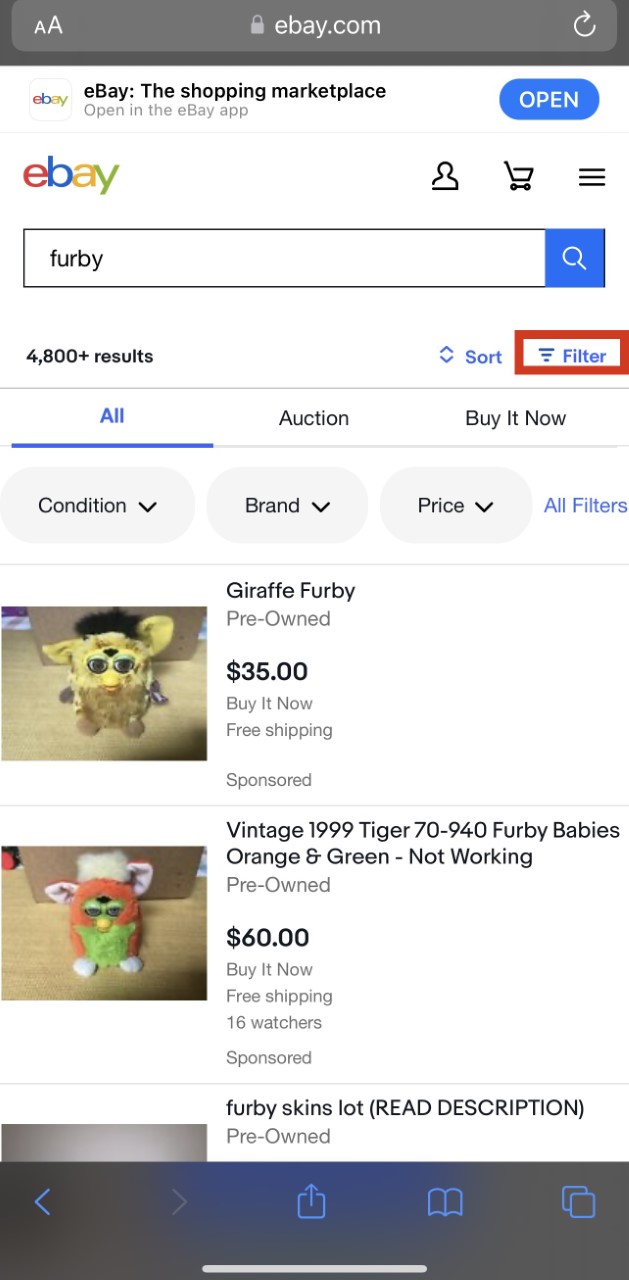 Clicking the filter button will open up a menu 

Press Show More to uncover additional filter options.
Enter the name of the item in the search bar

Click the Filter button
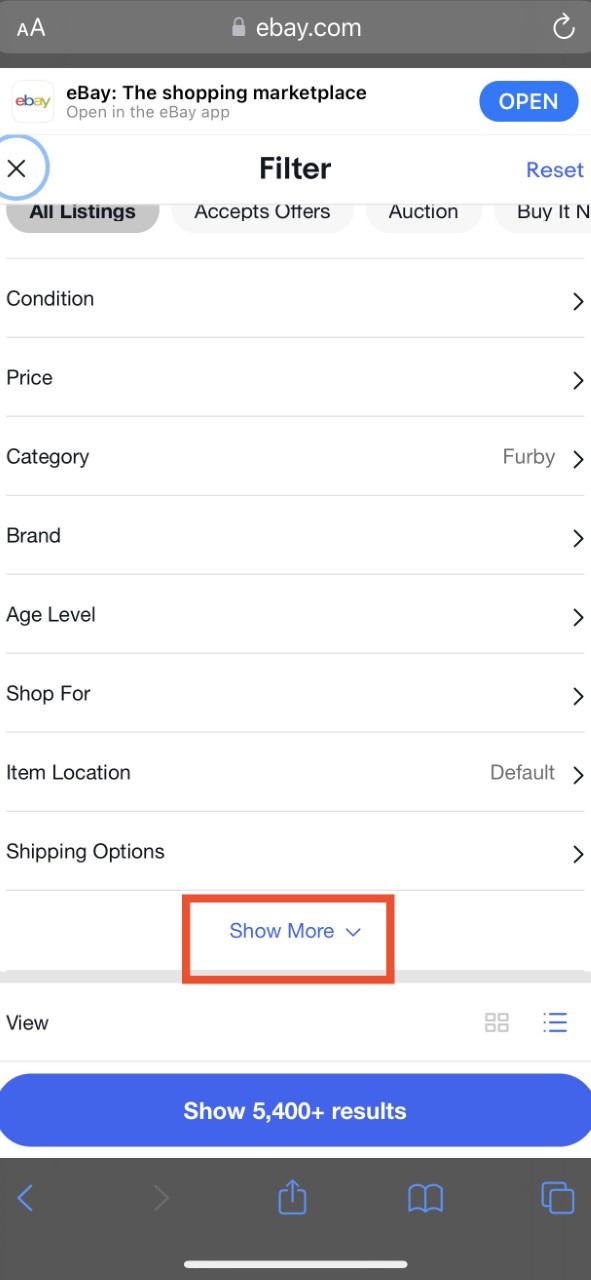 [Speaker Notes: Turn this into a table activity: either laminated matching game or digital Kahoot participation.]
Ebay
Recent Sale Value
STEP 4
STEP 3
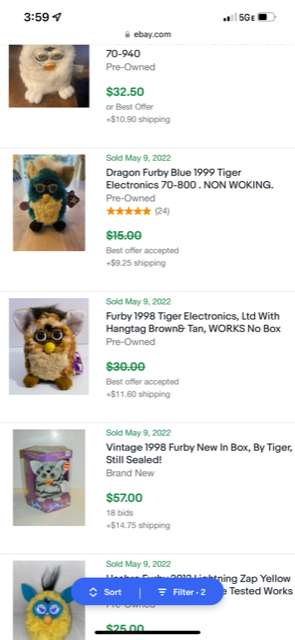 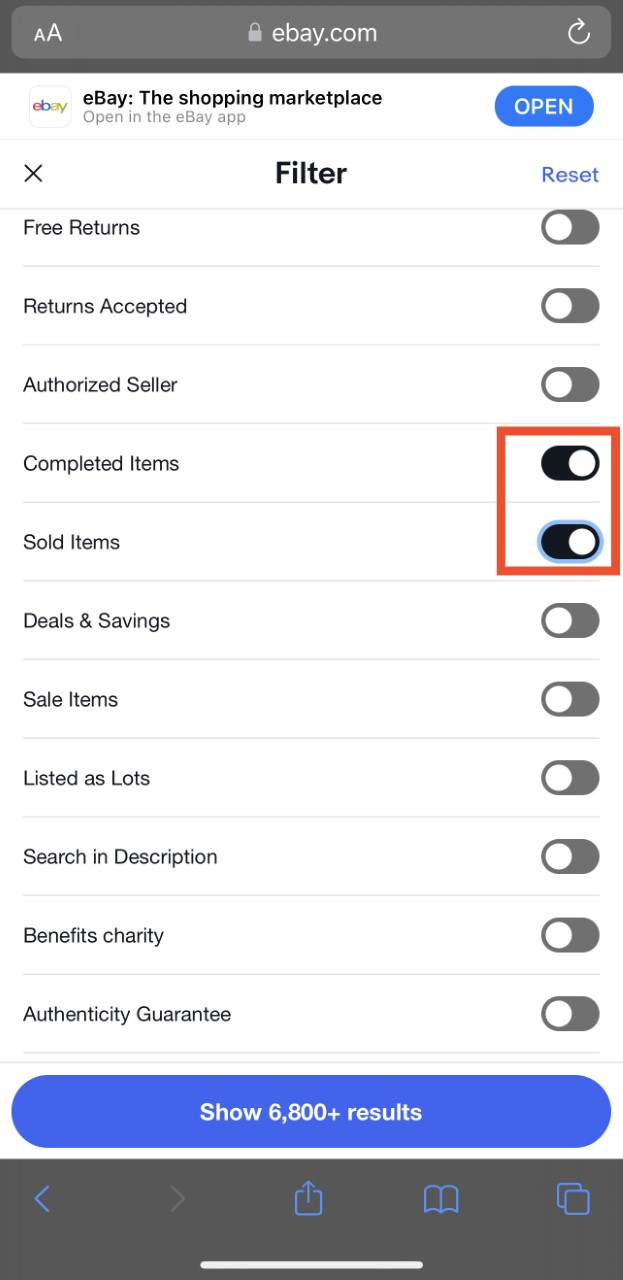 You will see completed auctions and what the items actually sold for

Beware of Buy It Now prices

Trust live auctions with more bids
Toggle on Sold Items button 

This will automatically toggle the Completed Items button as well
Questions?
Contact:
Dylan.Chamberlain@goodwillaz.org
Goodwill
…Through the power of EBAY!
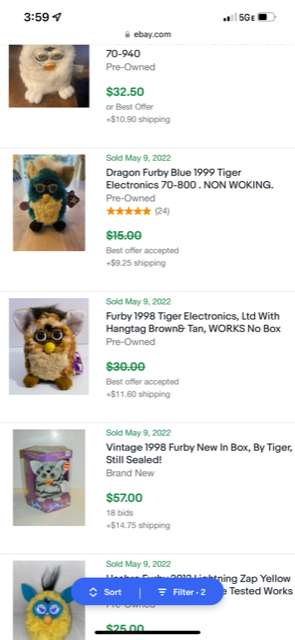 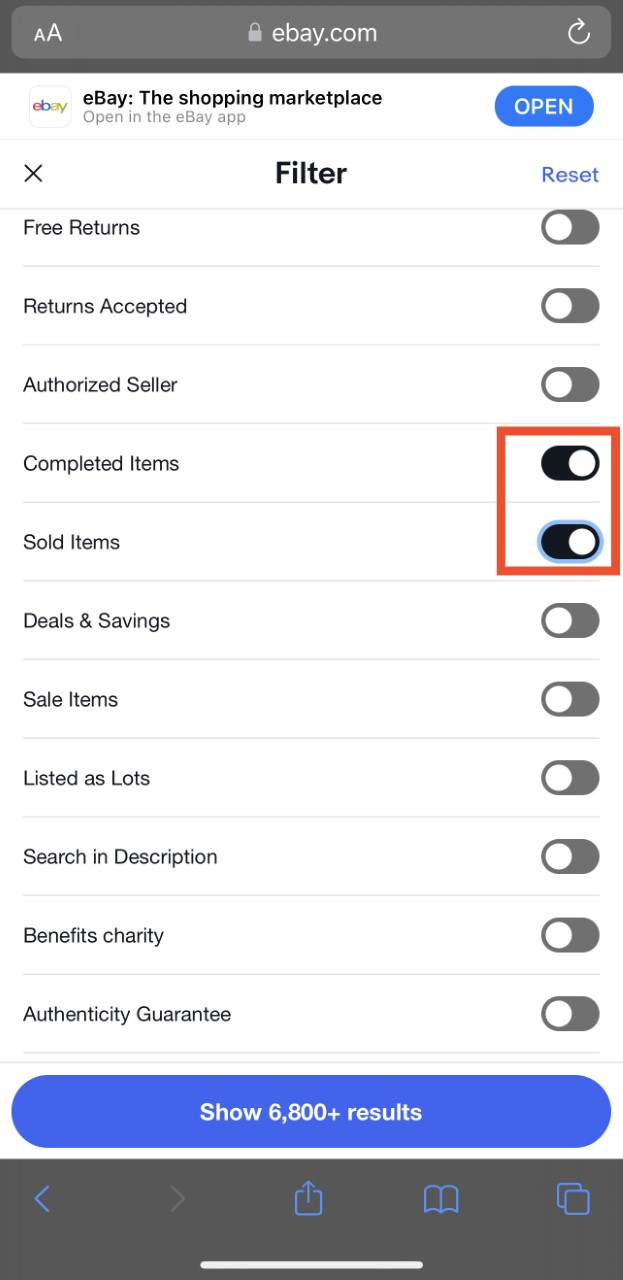 At this point you will see completed auctions and what the items actually sold for. Beware of buy it now prices, and always trust the auctions with more bids
Once in the expanded filter meu, toggle on sold items button, doing this will automatically toggle the completed auctions button as well.
Finding what people are willing to pay…
When Searching for an item, first search the name of the item you would like to find, Then Click the Filter button
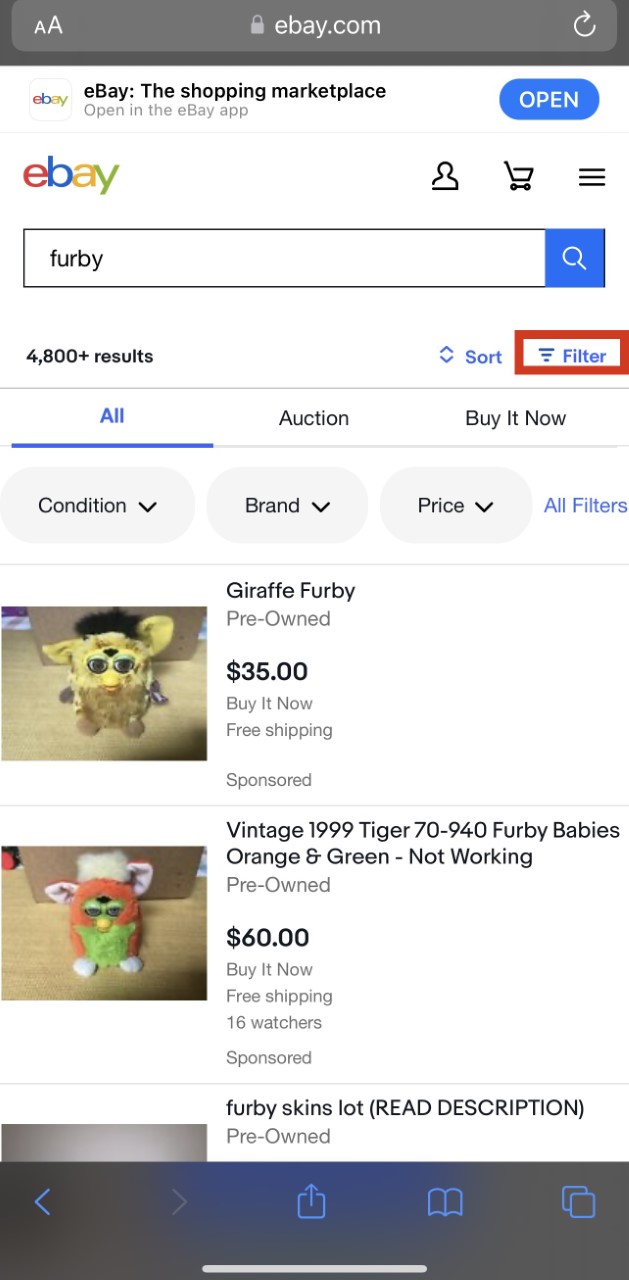 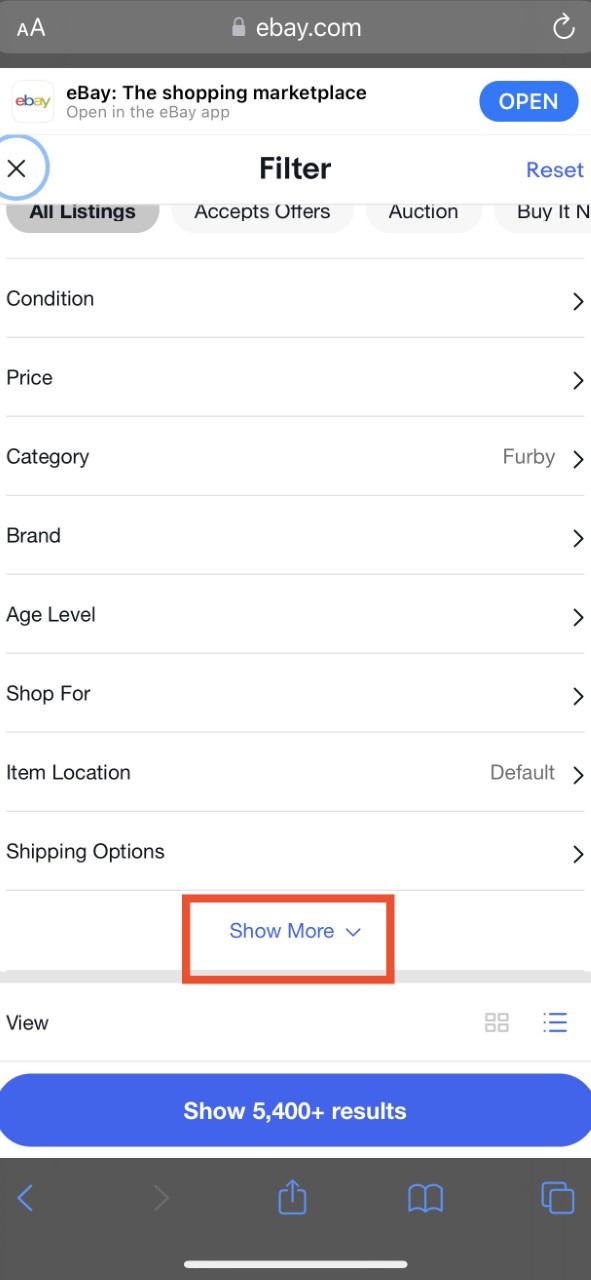 Once the you click the filter button it will open up a menu, Press show more to uncover additional filter options.
Electronics:
Sales Routes
Goodwill
Sales Routes
In store
e-Commerce
Dell Connect
[Speaker Notes: Review the different options/outlets for moving electronic inventory and the value proposition associated with each. Also what the criteria is for acceptance on Dell Connect.]
Electronics:
Dell Connect or e-Comm?
Goodwill
Dell Connect or e-Commerce?
Windows
Processor Marks
Newer Ports
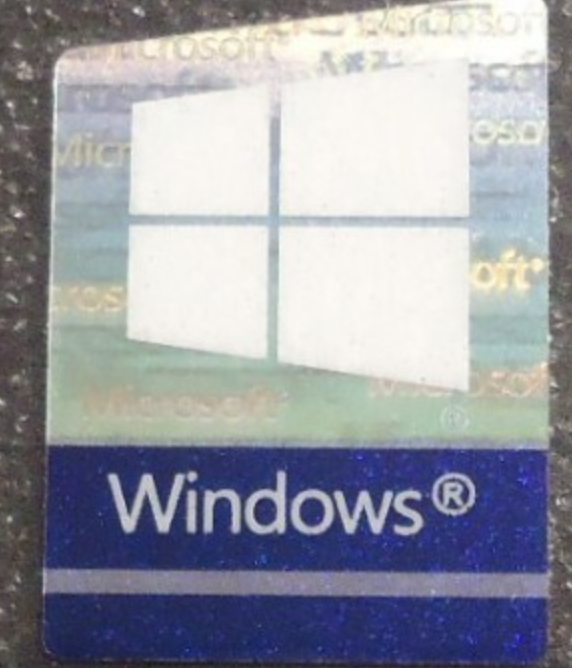 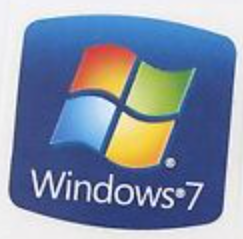 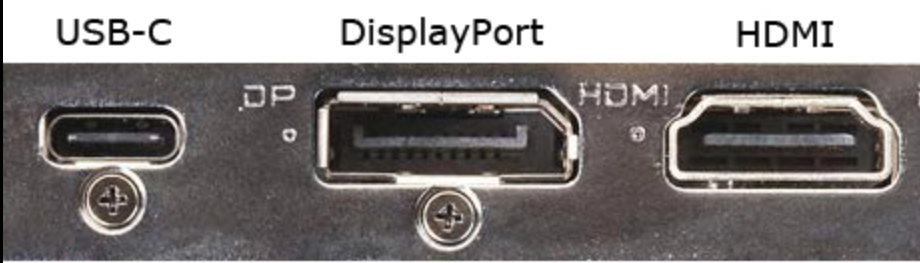 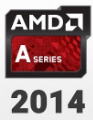 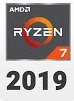 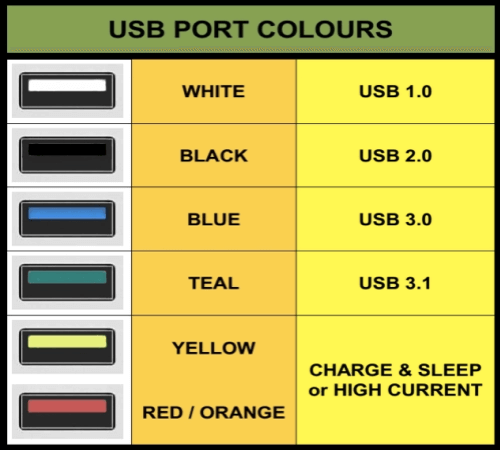 All Apple
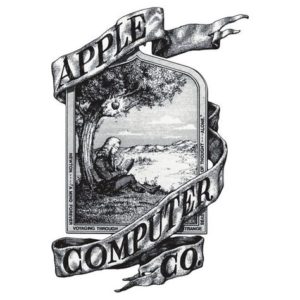 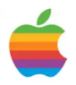 BLUE
TEAL
YELLOW
RED/ORANGE
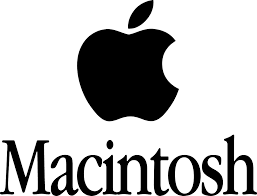 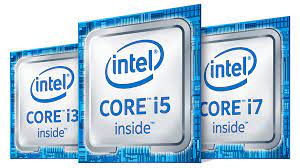 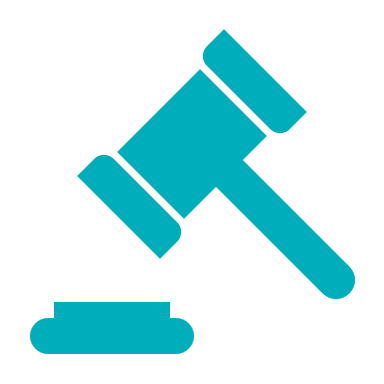 [Speaker Notes: Split this out into two slides: one for criteria for Dell Connect and one for e-commerce?
Also, is it ‘Dell Connect’ or ‘Dell Re-Connect’?]
Dell Connect or e-Commerce?
Windows
Processor Marks
Newer Ports
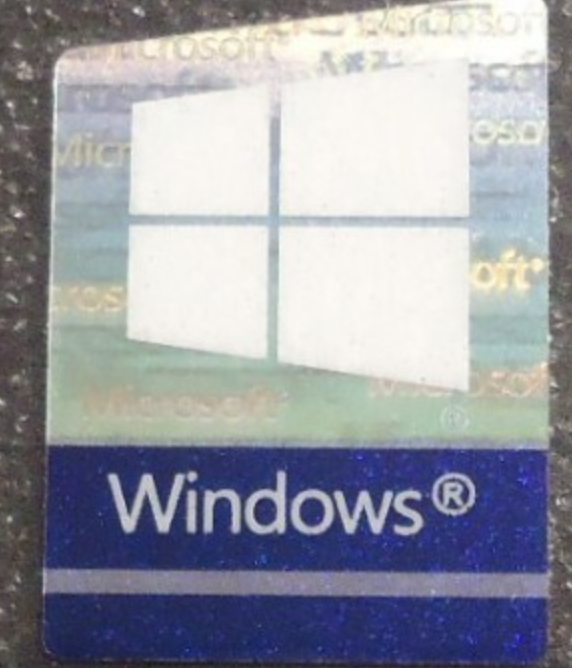 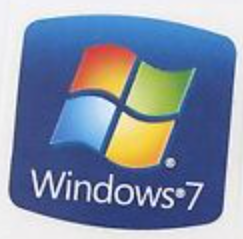 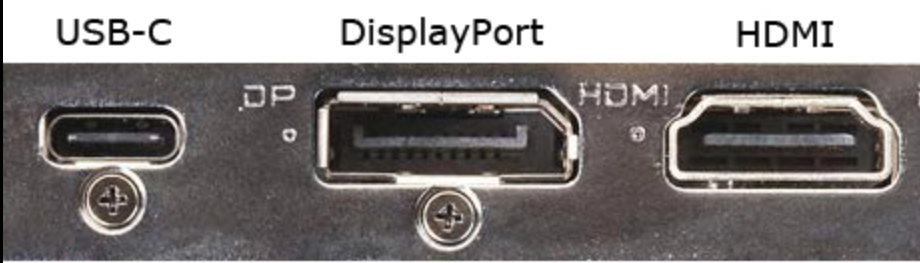 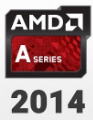 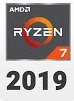 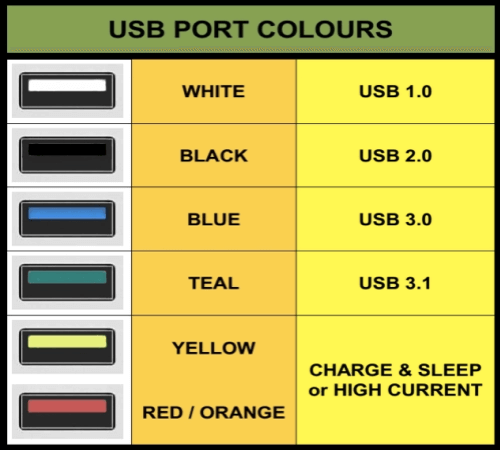 All Apple
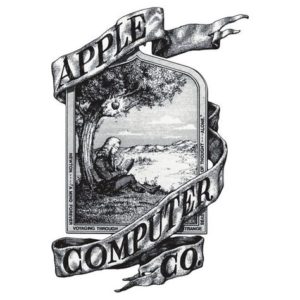 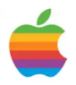 BLUE
TEAL
YELLOW
RED/ORANGE
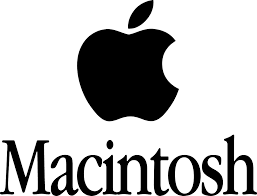 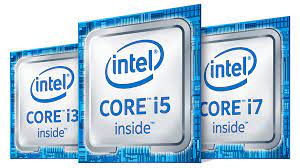 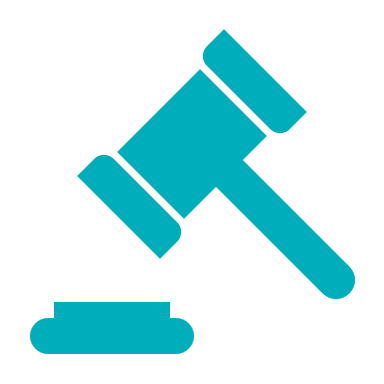 [Speaker Notes: Place holder for slide 12 break into two]
Dell Connect or e-Commerce?
By sending direct to E-Commerce, your store gets direct credit for items sold individually.

E-Commerce has sold $150k+ in computers, cell phones, tablets and computer parts in the last 6 months.

Many items in Dell Reconnect end up getting broken; therefore we do not process them.
An estimated 80% of the above sales came from Dell Connect. If you are not sure – send to E-Comm.
Dell Connect or e-Commerce?
High-value items pulled back from Dell Connect
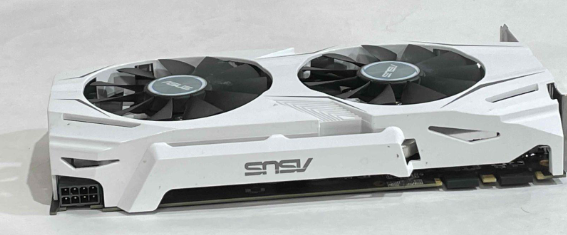 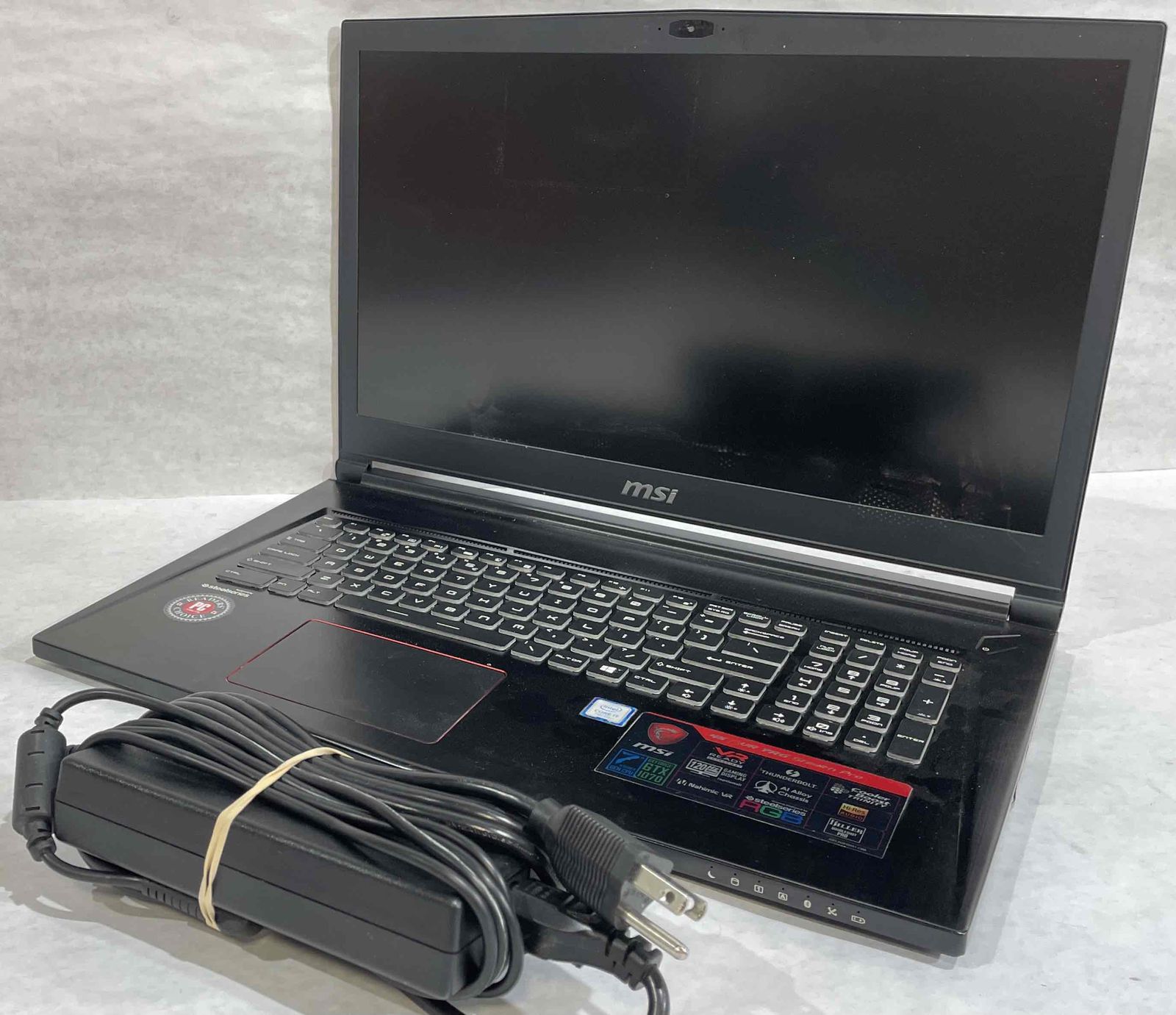 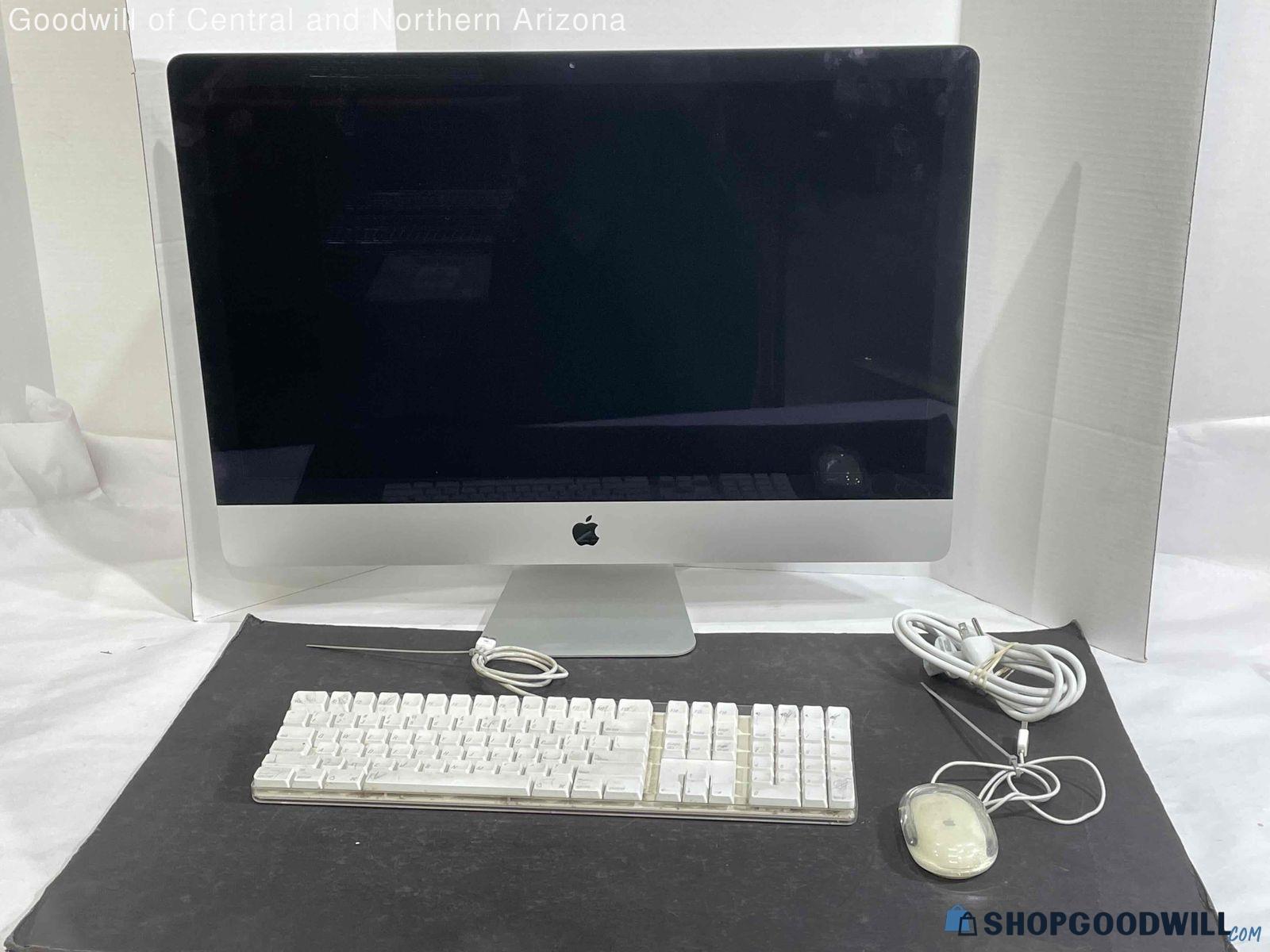 $466
Graphics Cards - $336
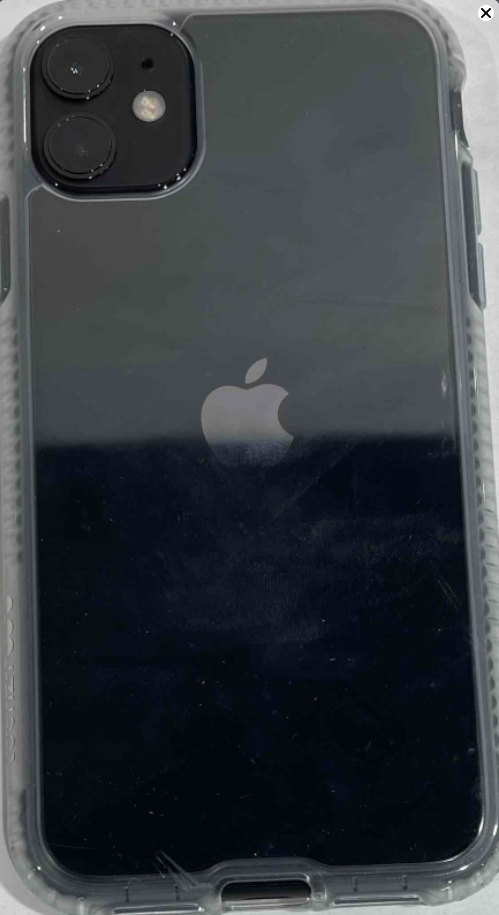 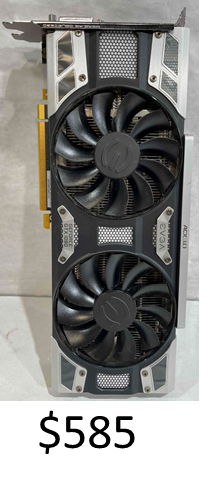 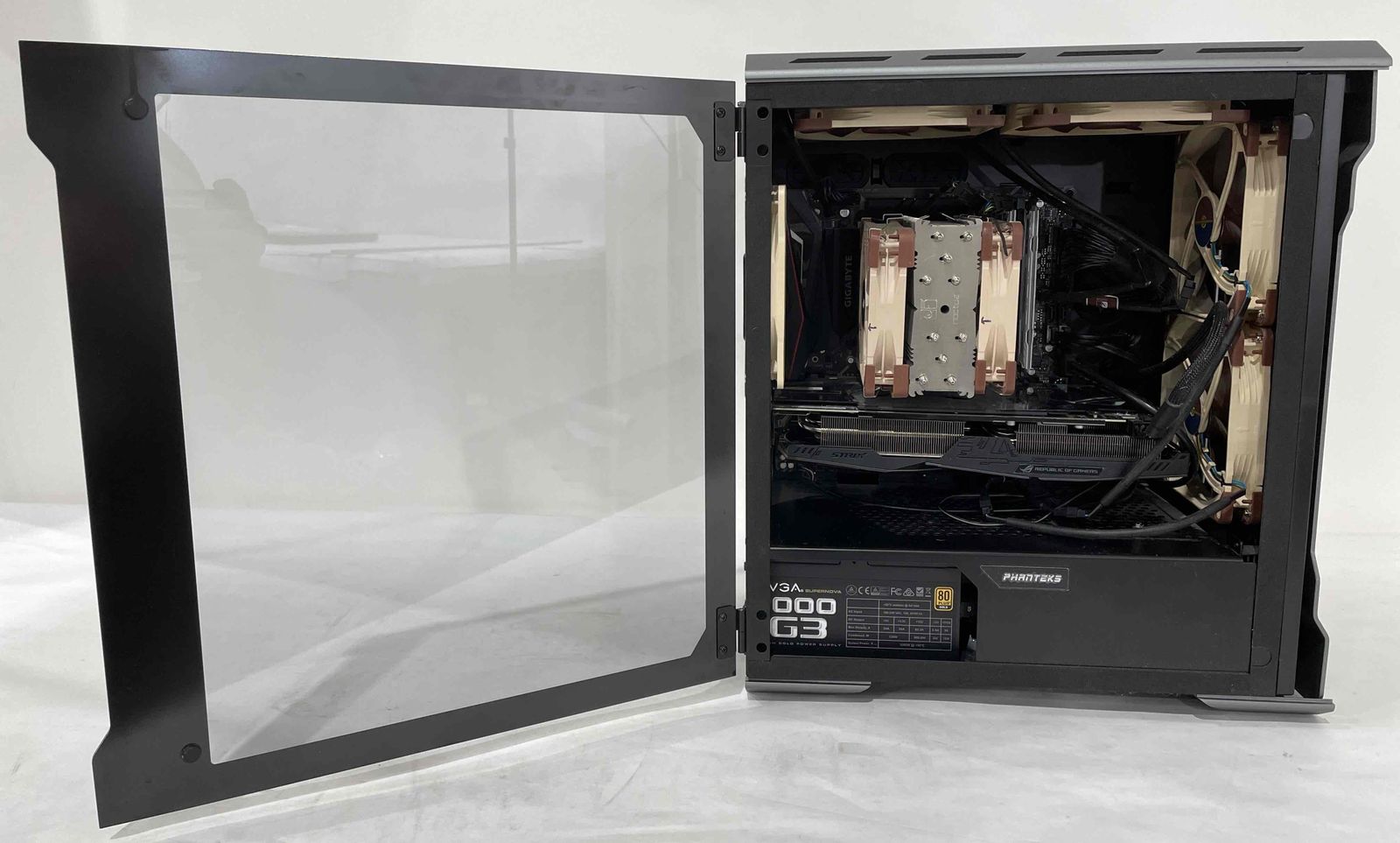 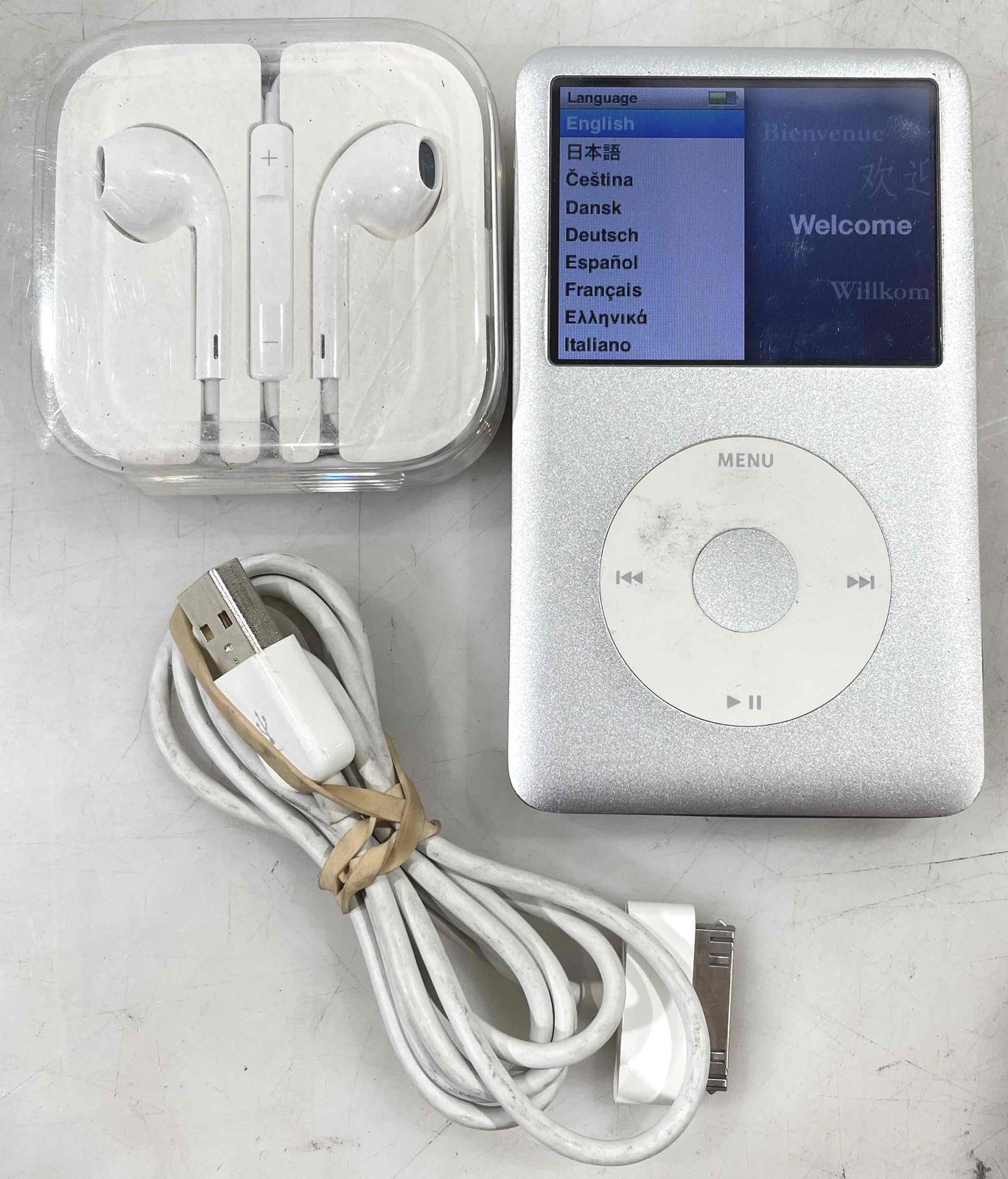 iMac $556
Gaming Desktops - $1,501
Old iPods $125
Phones $336
Dell Connect or e-Commerce?
Gaming Consoles
These consoles do not contain user data so they can be sold in store; however they can achieve higher selling cost through e-Commerce.

Panasonic Q Gamecube Console - $946
NES Deluxe Set Console - $731
Visteon Gameboy Advance Console - $475
Sega Genesis CDx Console – $415-$1k
Sega Dreamcast – Orange Color - $2,500
TurboGrafx-16 Console - $680-$1250
Dark Blue Limited Edition PS1 – Approx. $7,500
Game Boy Advance SP – Gold Zelda Version - $20,000
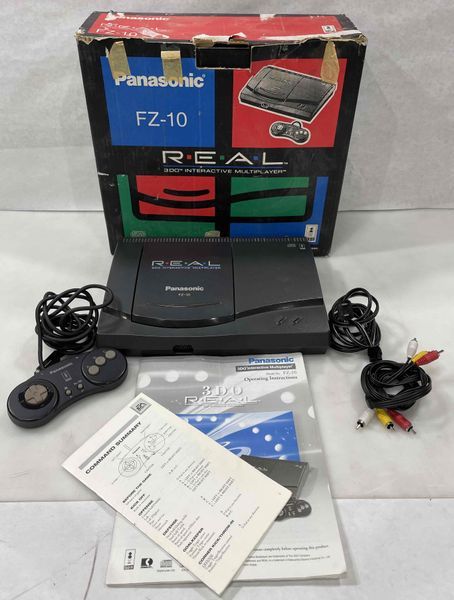 $366
[Speaker Notes: ***I only noted consoles here that retail COULD sell in-store as they do not have user data; however, they are of higher value that they may be able to get in-store.]
Dell Connect or e-Commerce?
Gaming Consoles
Price Charting Example – How to Use (Not sure if we are keeping this? Dylan?
Determining Value – Special Editions, Colored Versions (not always, but mostly), Clear Consoles (any color)
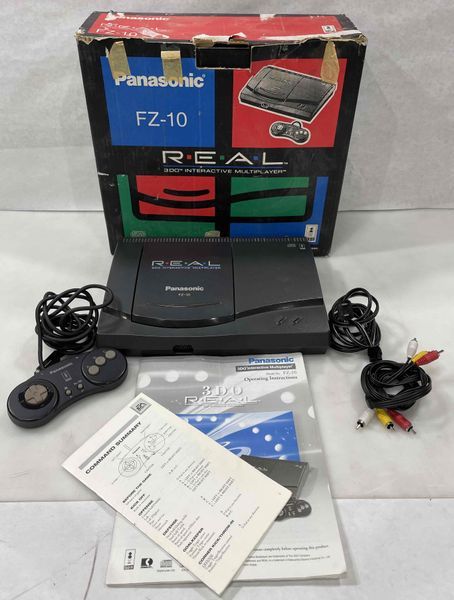 $366
***I only noted consoles here that retail COULD sell in-store as they do not have user data; however, they are of higher value that they may be able to get in-store.
Activity
Dell or e-Comm?
Goodwill
[Speaker Notes: Is this hands-on or a digital activity? I’ll need an explanation to help. 
Bearing in mind that this will need to be adapted to GIMV, digital is best. ]
Spotlight:
e-Comm Electronics
Goodwill
[Speaker Notes: Is this hands-on or a digital activity? 
Bearing in mind that this will need to be adapted to GIMV, digital is best. ]
Misc Electronics
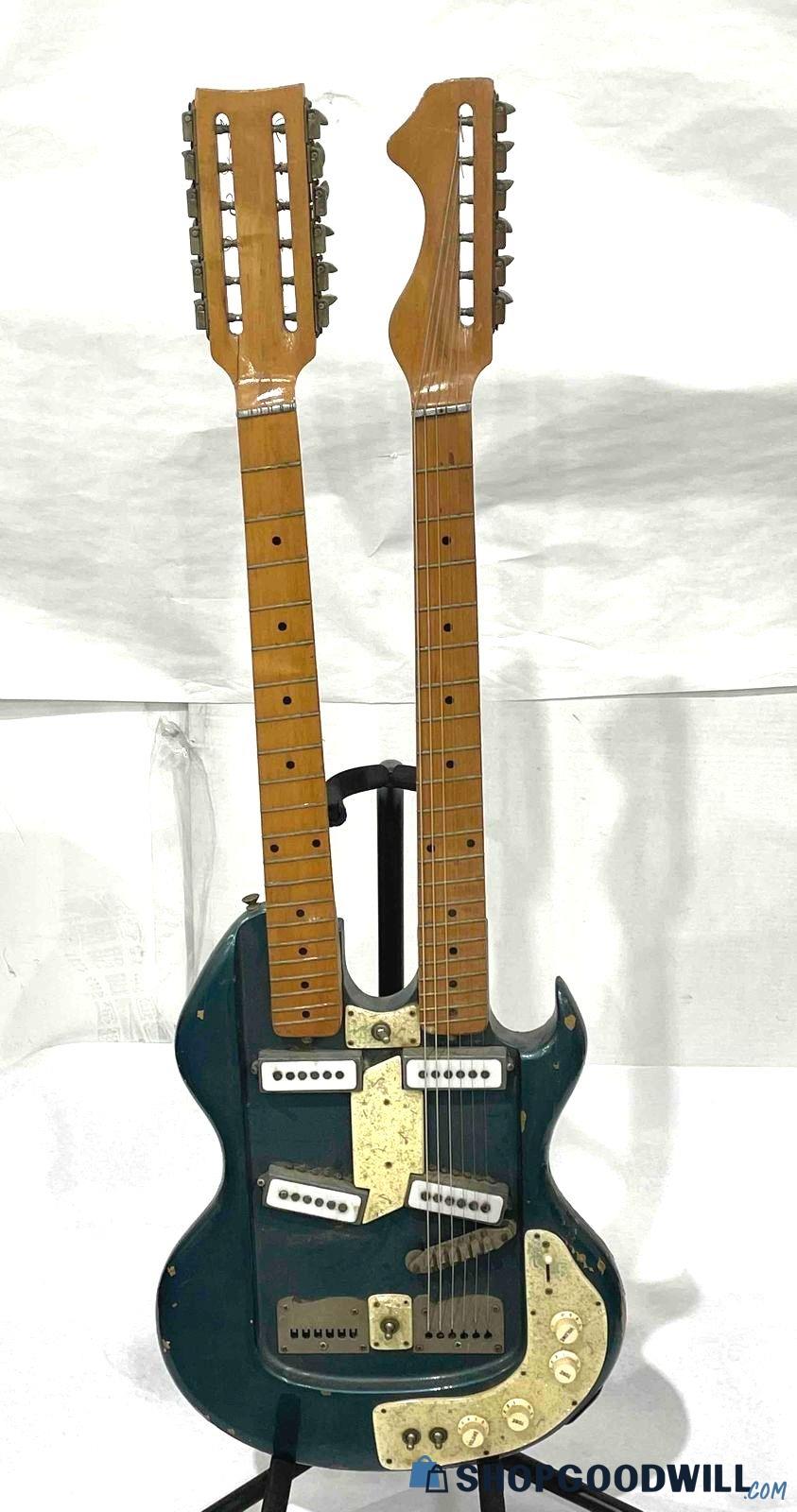 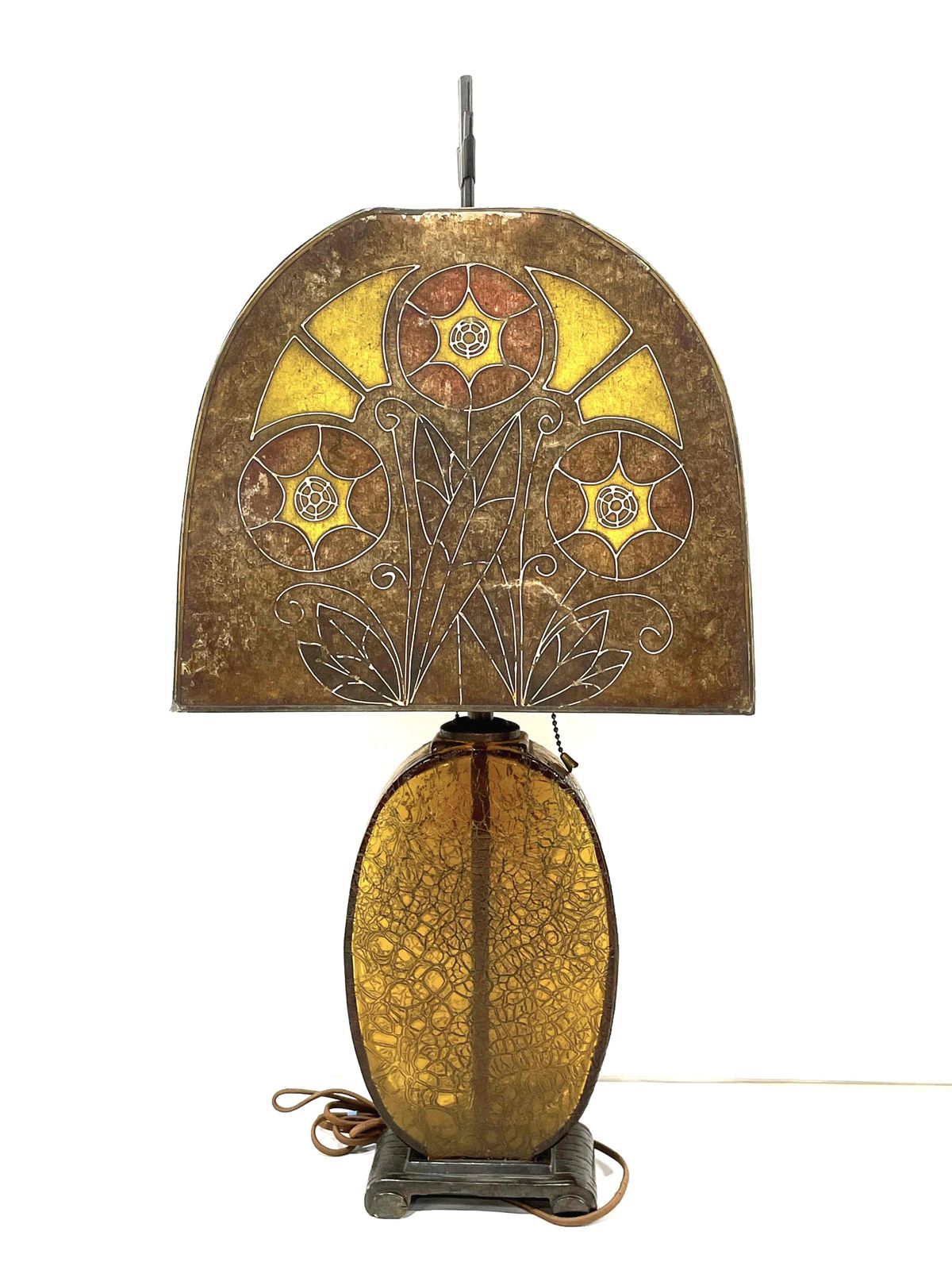 $4,800
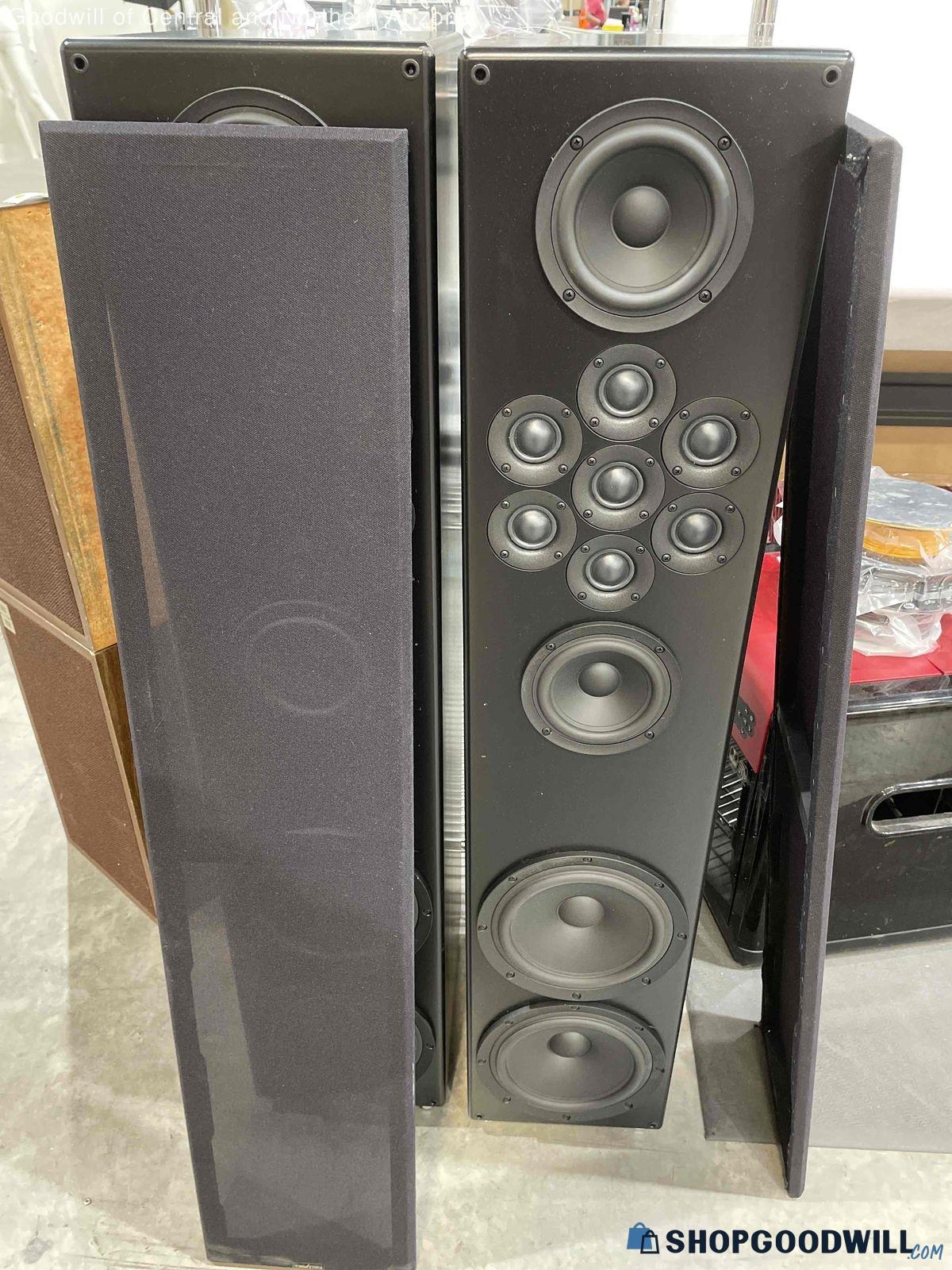 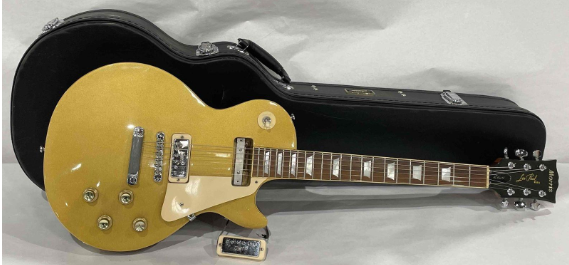 This Lamp Made it to Clearance – EComm Sold for $1,090
$1,351
$1,161
Home Electronics &Tools
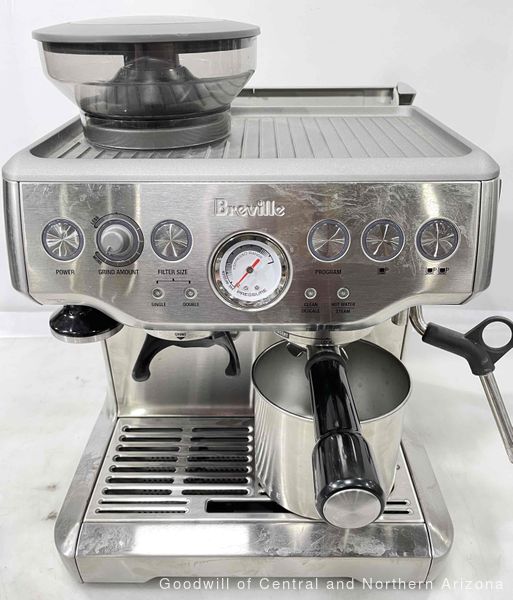 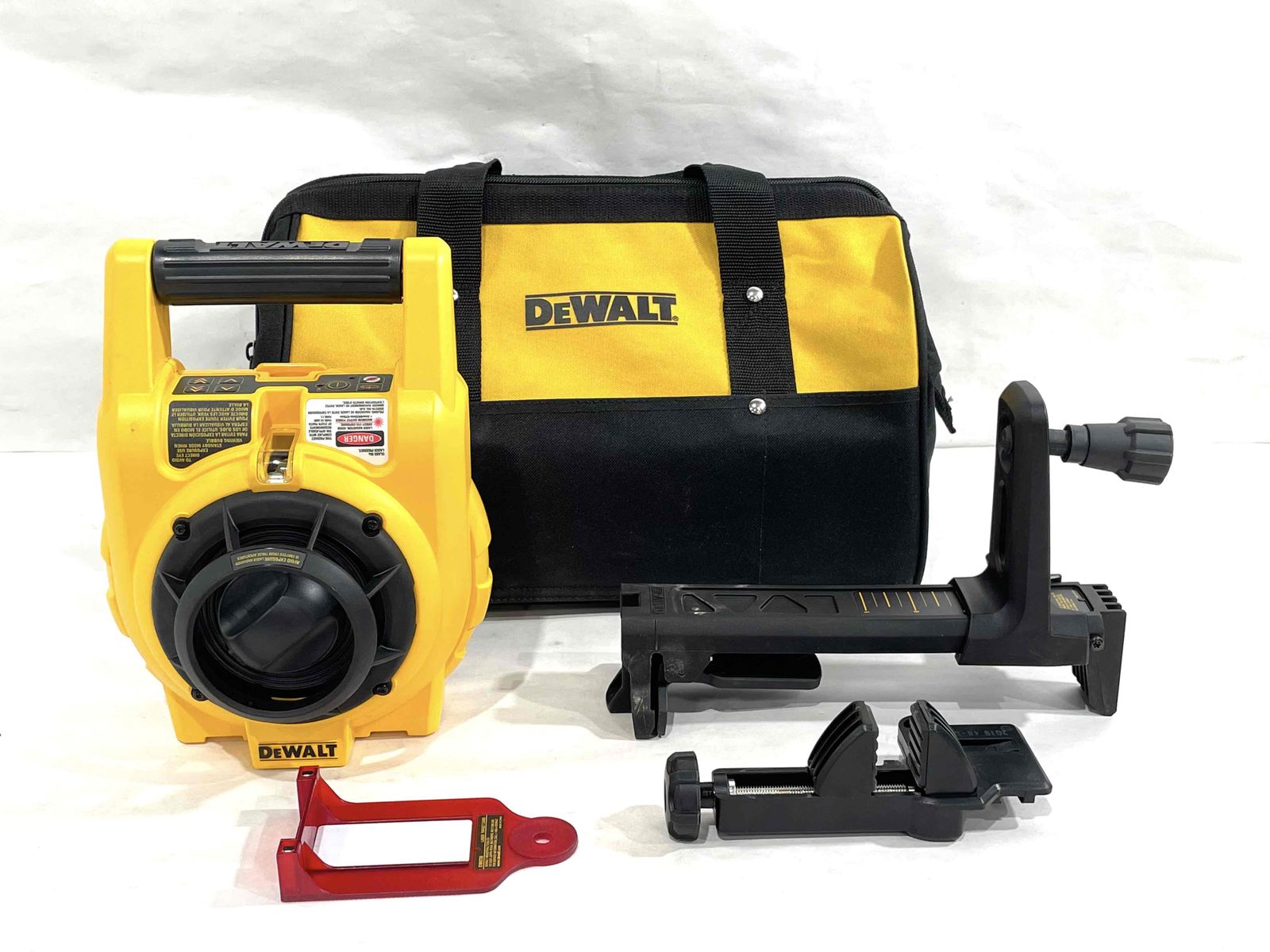 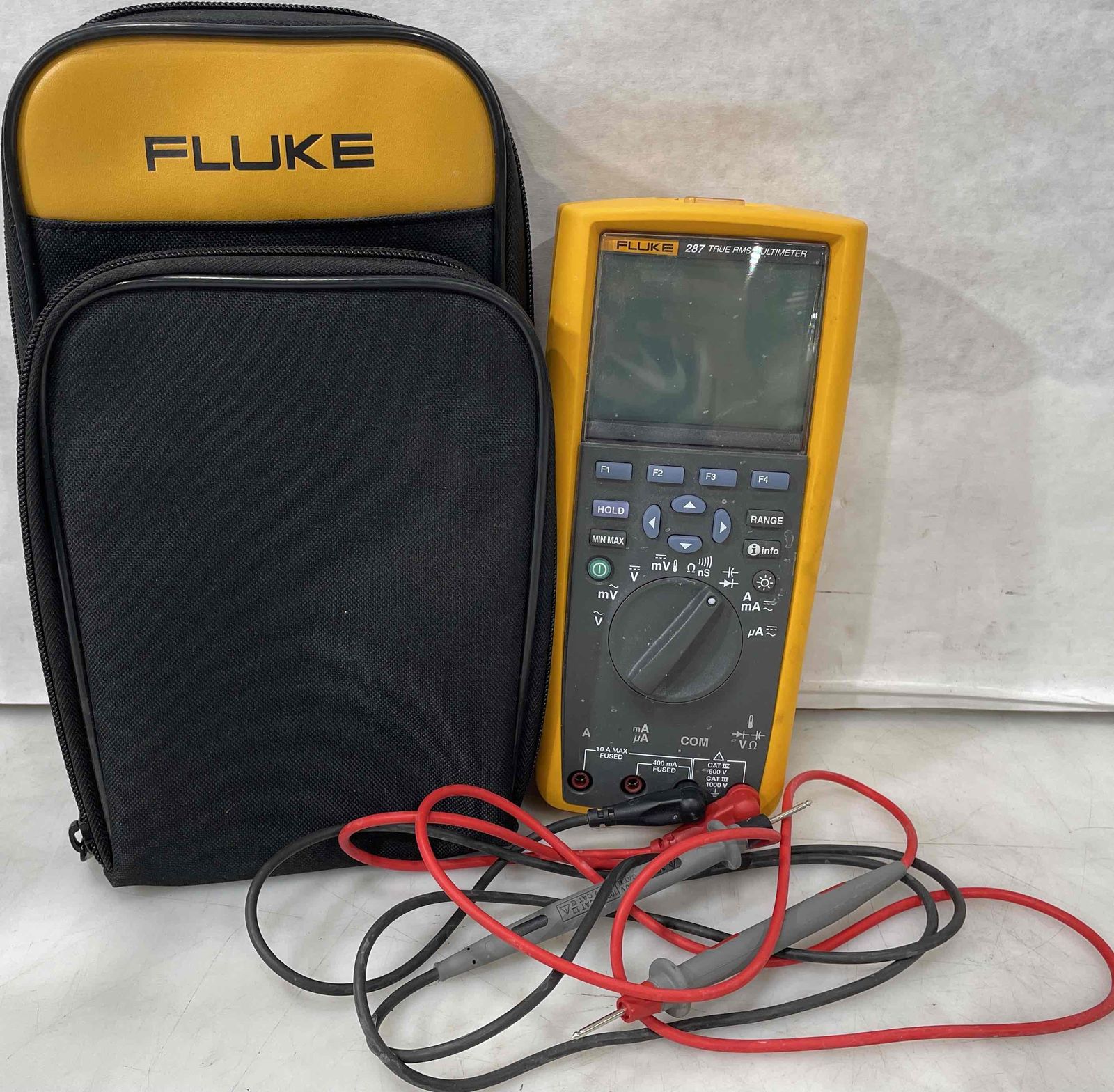 $161
$342
$201
Receivers / Turntables
$3,056
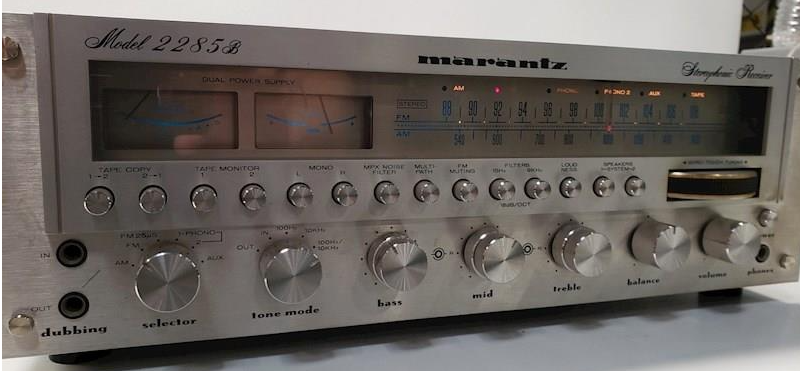 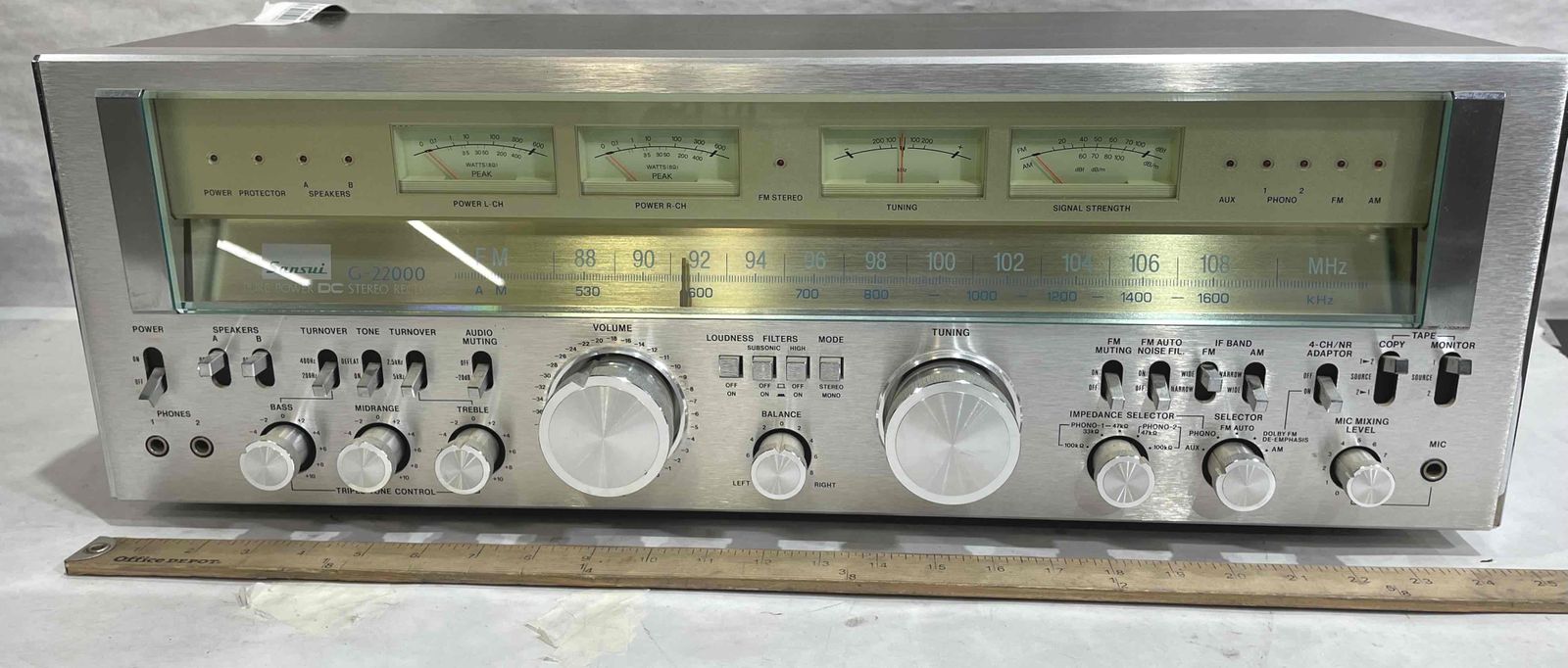 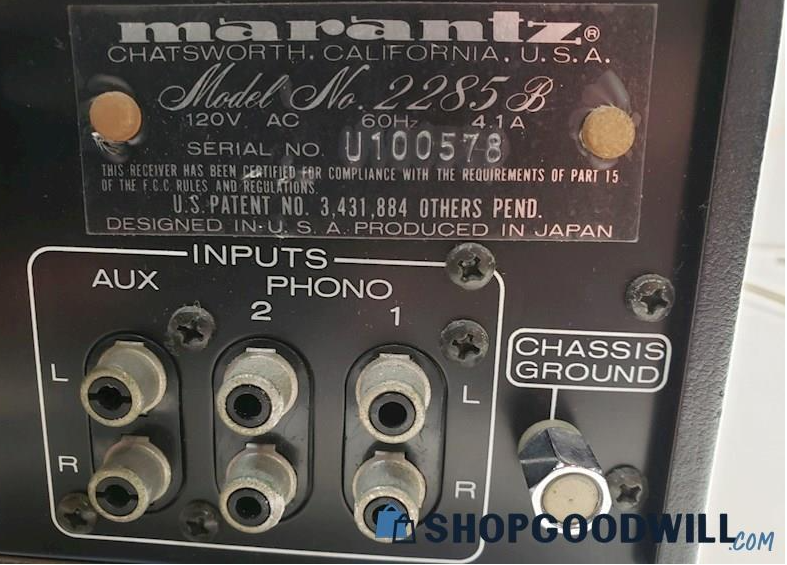 $759.47
Marantz 2285B
Receiver/Amplifier
Vintage Sansui G-22000
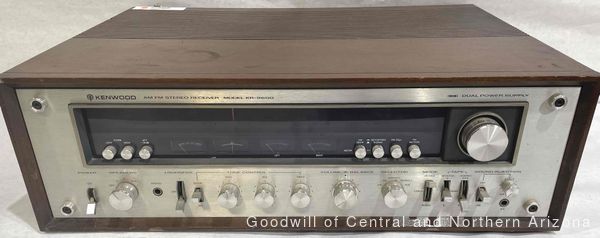 $7,201
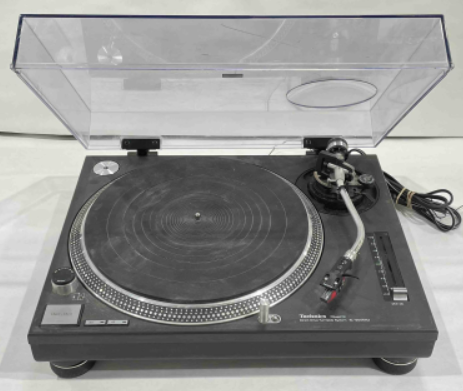 $659
Technics Quartz
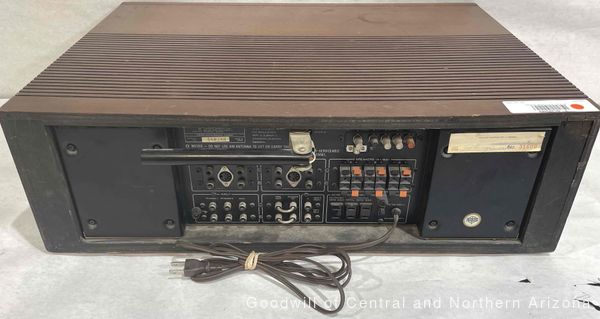 These receivers did not have any
Of the newer inputs, but sold for
Price shown.
Vintage Kenwood KR-9600
[Speaker Notes: (Introduce shopgoodwill website: collection of Goodwills selling online. Review what categories of merchandise we sell through e-Comm.)]
Amplifiers & Other Music
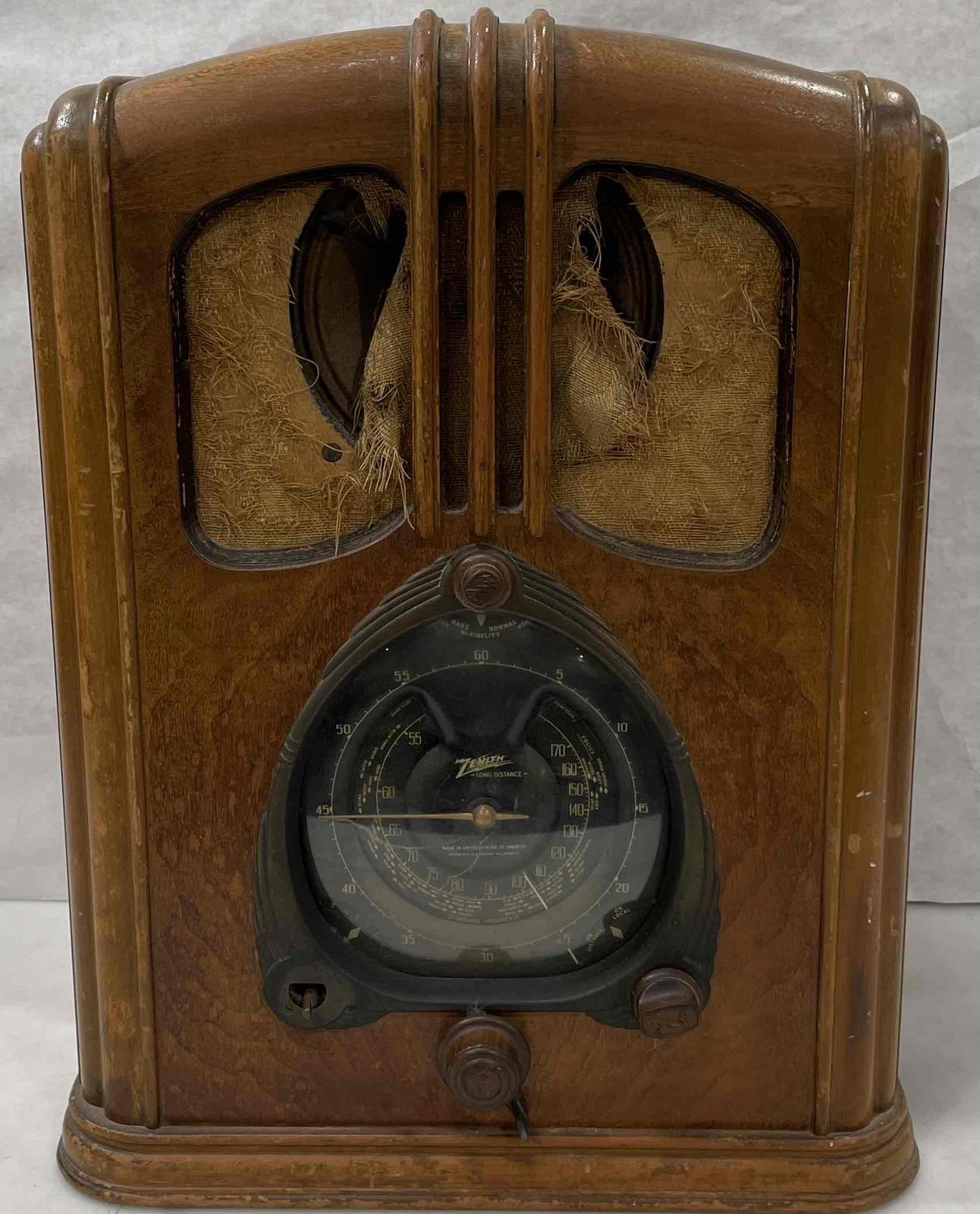 $1,376 – Vintage Zenith Long Distance Radio
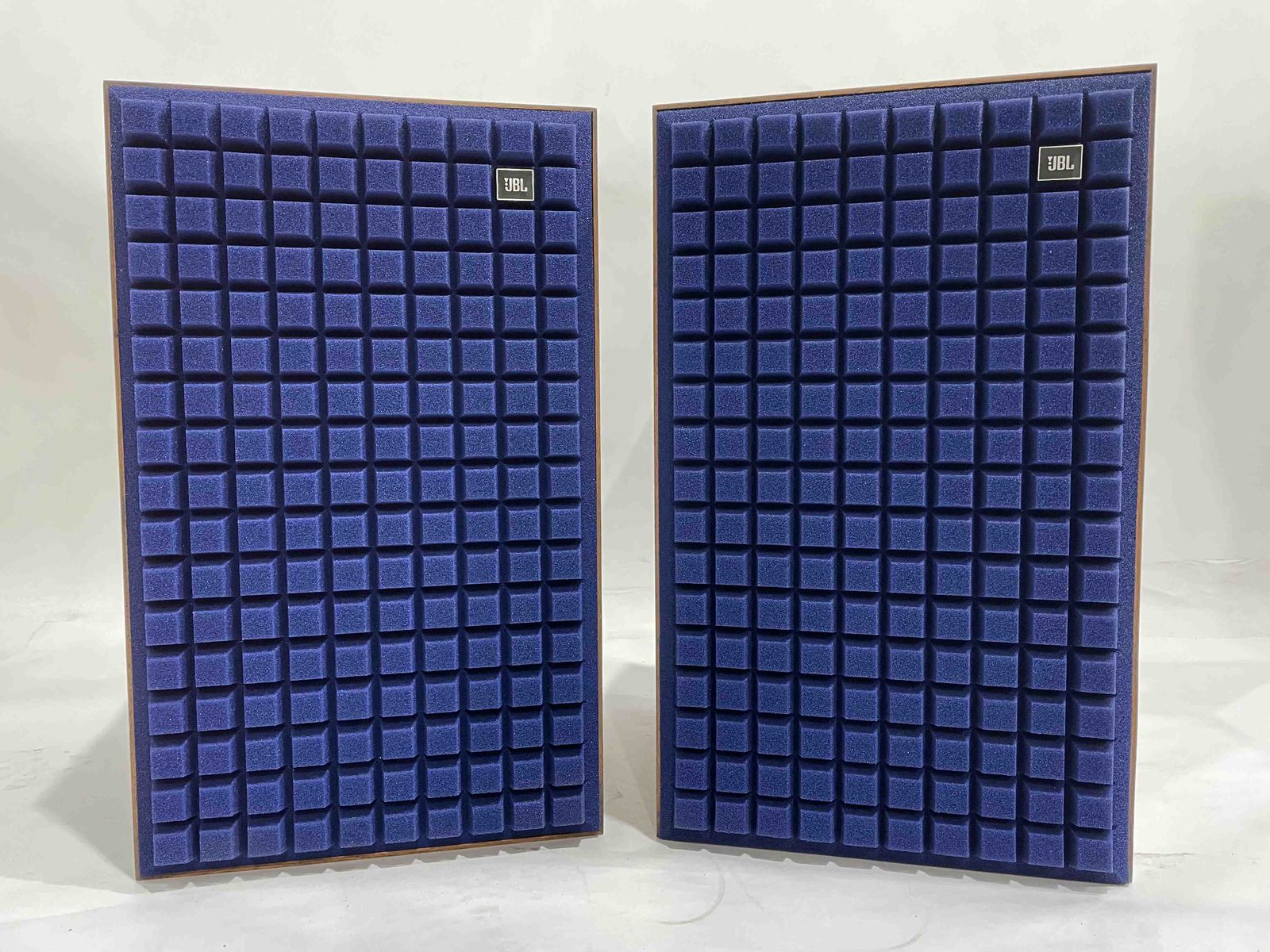 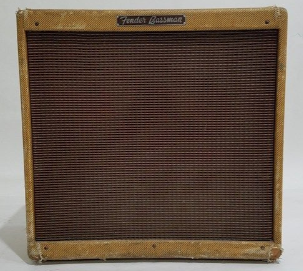 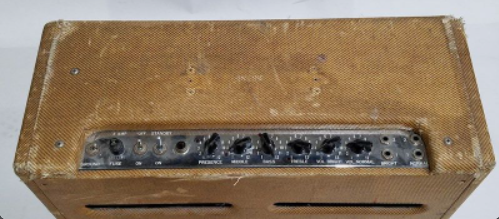 $1,977 – Vintage JBL Speakers – Blue Foam
These amps also did not have any of the newer inputs, and some
were sold for parts/repair, but sold for Price shown.
$5,501 – Fender Baseman Amp
[Speaker Notes: (Introduce shopgoodwill website: collection of Goodwills selling online. Review what categories of merchandise we sell through e-Comm.)]
Photography & Video Equipment
$888.00
$1,208.89
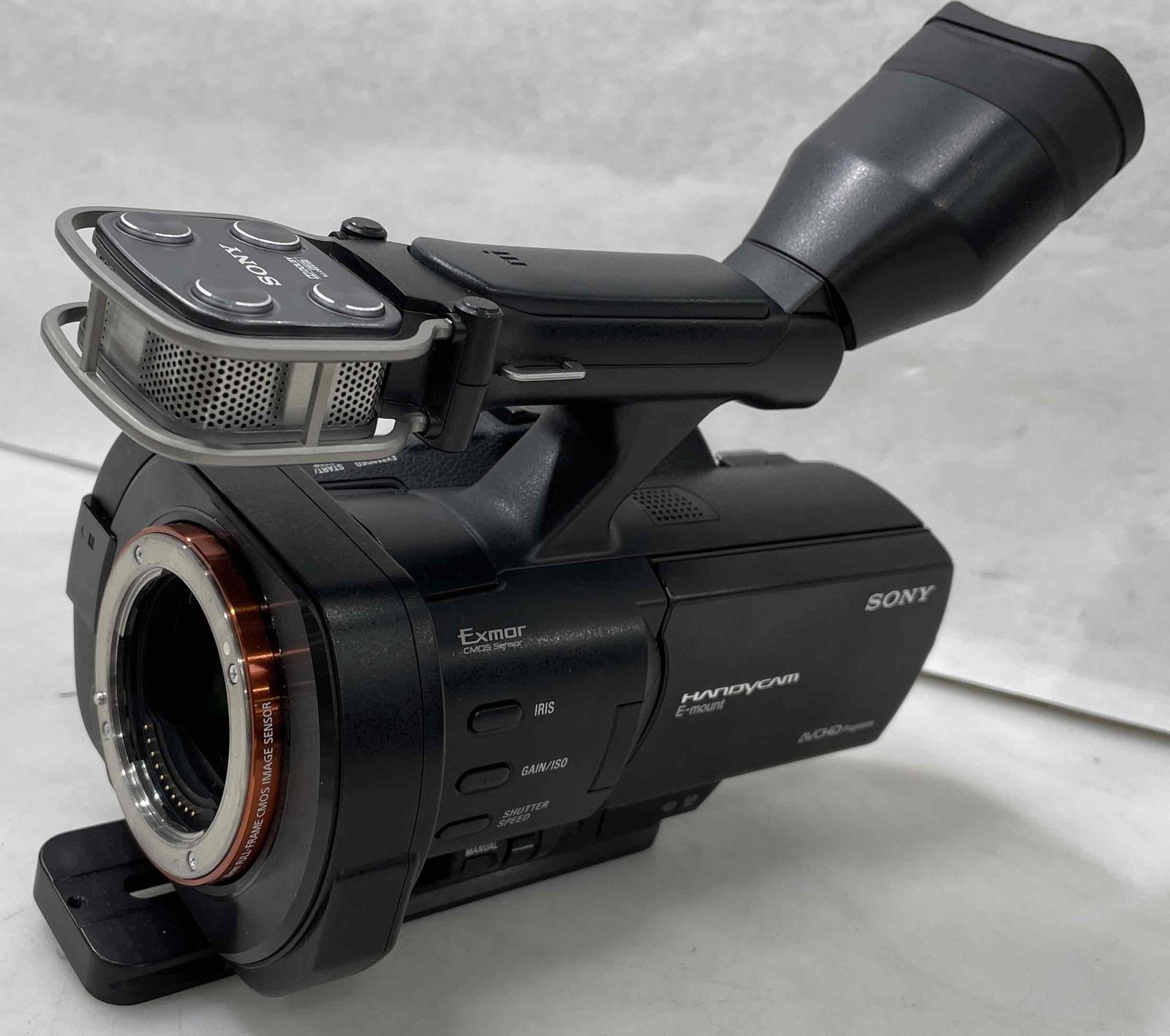 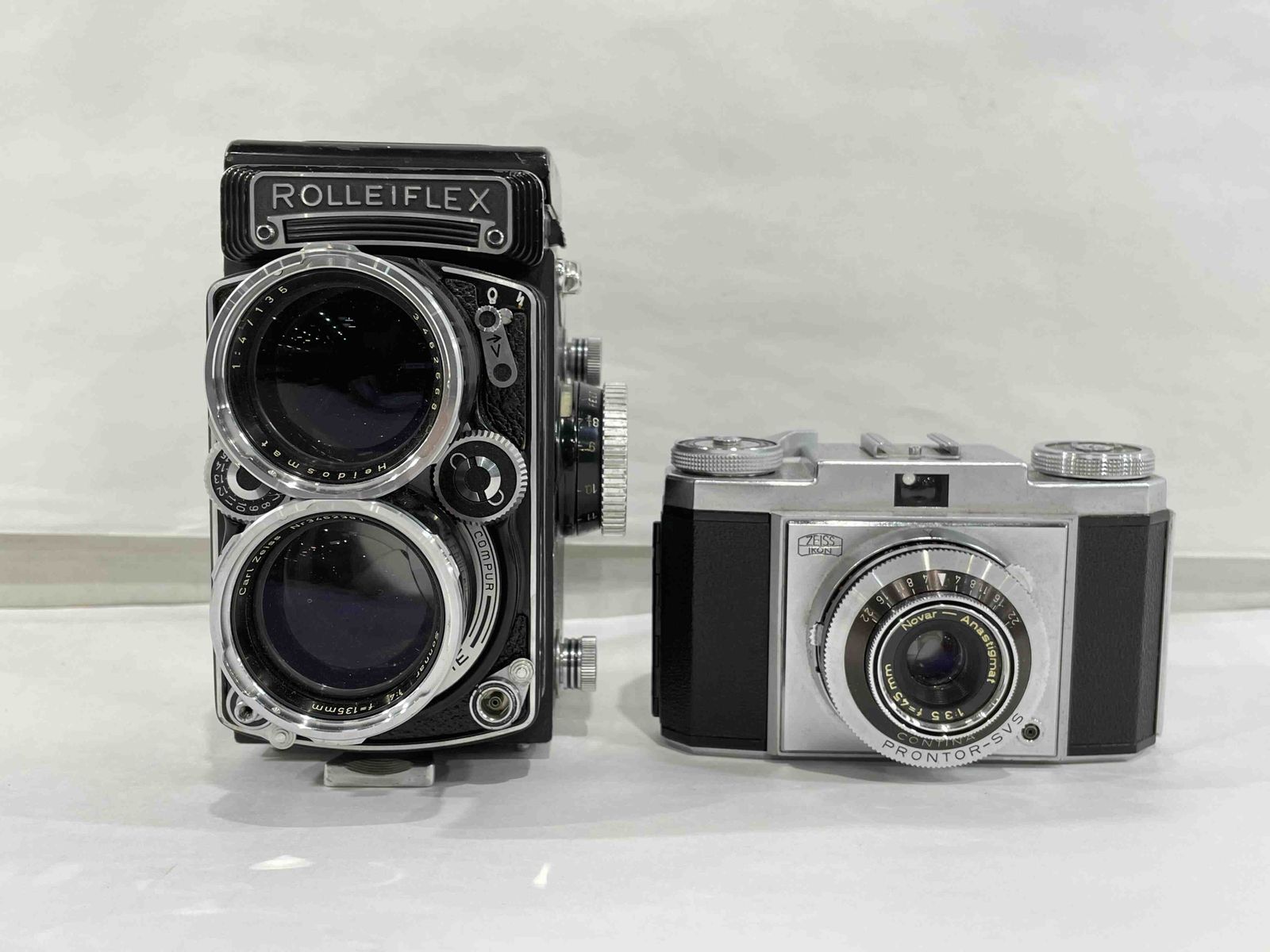 [Speaker Notes: Need a description of what these items are: models, date, etc. 

**Not sure if cameras made the cut for training so remove if not.]
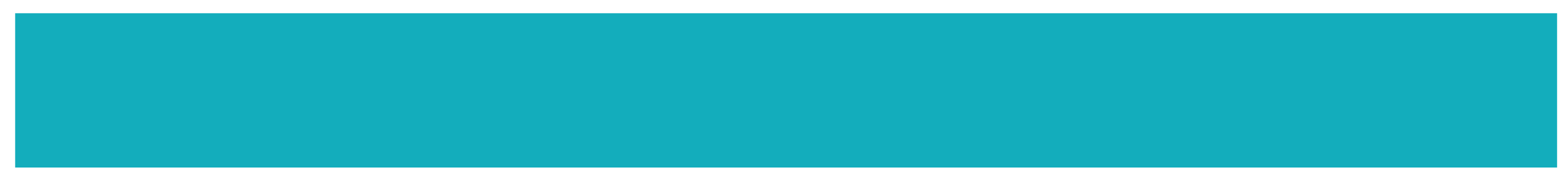 Electronics With User Data
Which Ones Have User Data?
6/15/2022
Goodwill of Central & Northern Arizona
38
Electronics with User Data
Xbox 360, Xbox ONE, Xbox Series X
PlayStation 3, 4, 5
PSP
PS Vita
Nintendo Switch, Wii, Wii U
Nintendo DS, 3DS, Dsi, DS Lite
Computers
Cell Phones
Smart Watches
Some Smart Health Devices (FitBit, etc.)
Newer Smart Home Devices are often locked to a user account and may have personal data stored that would allow a Goodwill buyer to purchase items from the original owner’s account (Netflix, Amazon, etc.). Examples: Smart TVs, Roku Devices, FireSticks, Chromecasts, Apple TV Devices.
Many Sonos/Hue devices are locked to user accounts that may prevent a buyer from using. E-Commerce Tests these devices prior to sale. 
***Many Sonos speakers are in ‘Recycle Mode’ which prevents the speaker from being used indefinitely. No buyer or original owner can reactivate or use.
[Speaker Notes: Let’s gamify this: we can put turn it into a table activity where folks can vote user data/no user data.]
Activity
The Price is Right!
Goodwill
Other Electronics sold by E-Comm & Prices
***Electronics-related…could be good for a wow factor & is related, good for education? Maybe tie in to PriceCharting if we end up doing that demo.
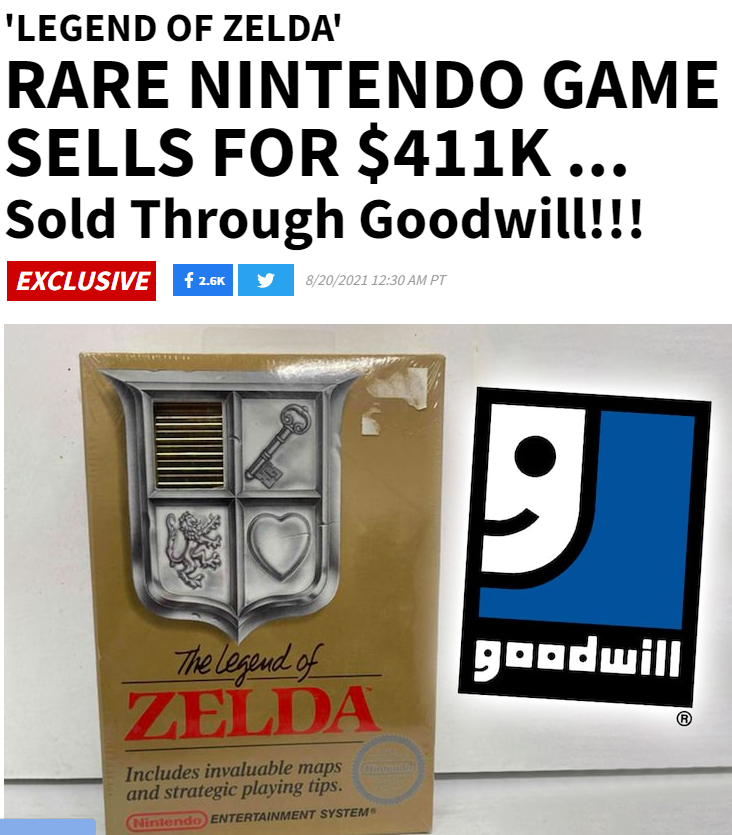